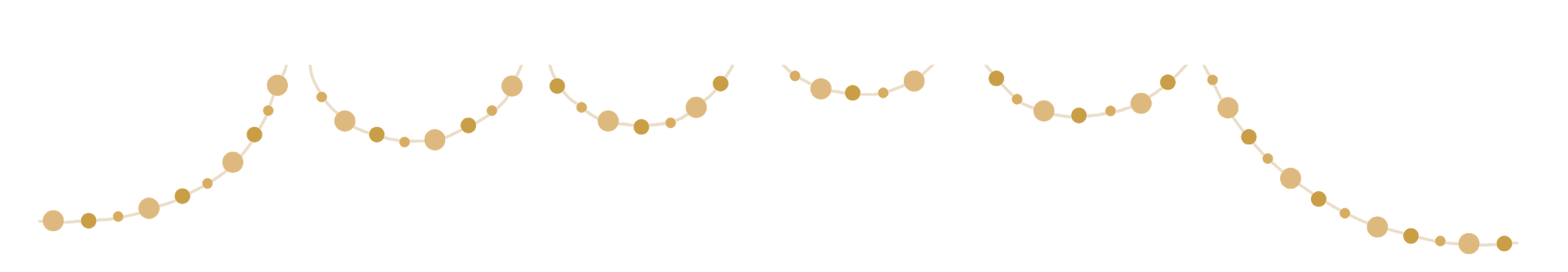 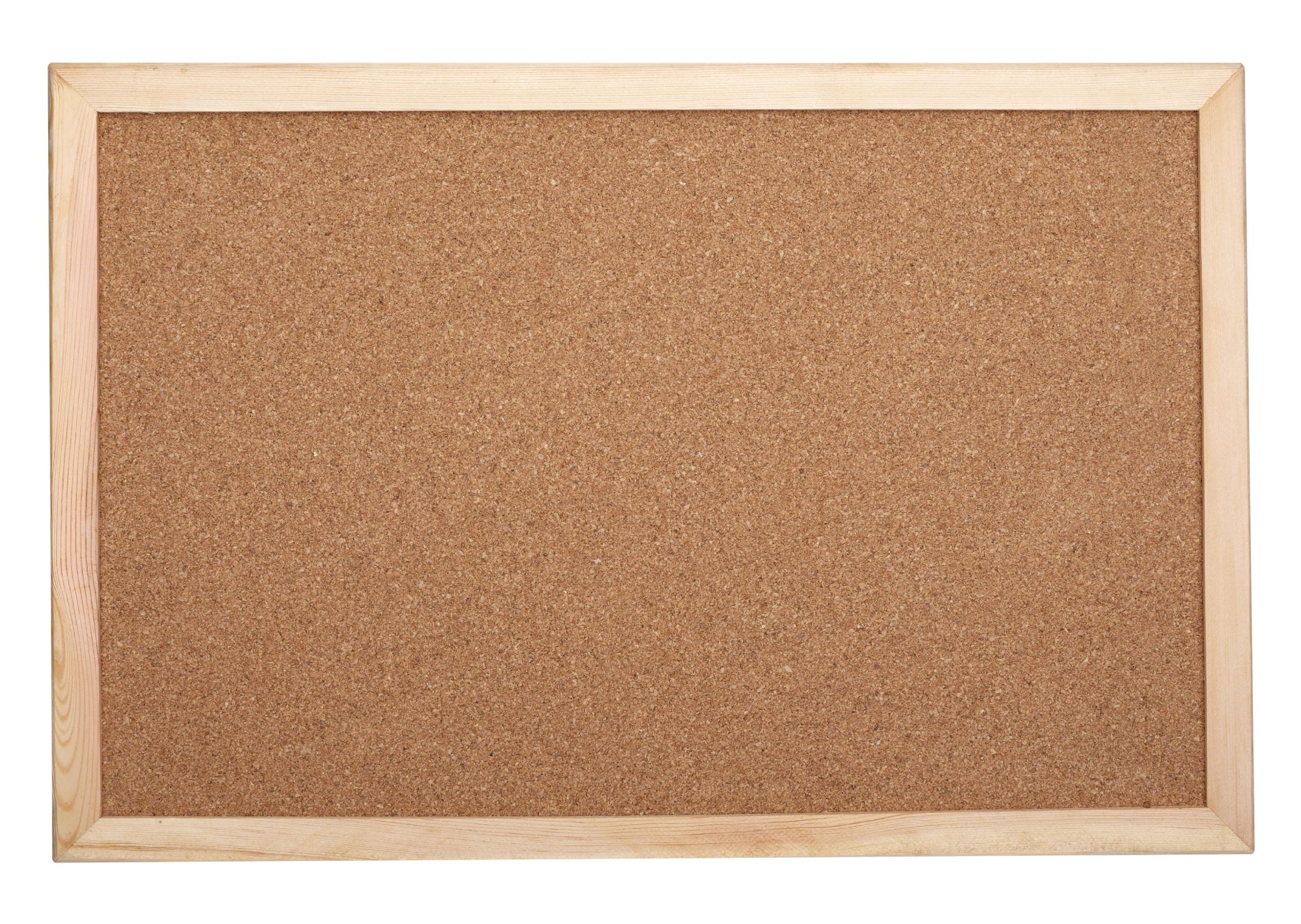 Bonjour les amis!
Bienvenue dans notre classe virtuelle!
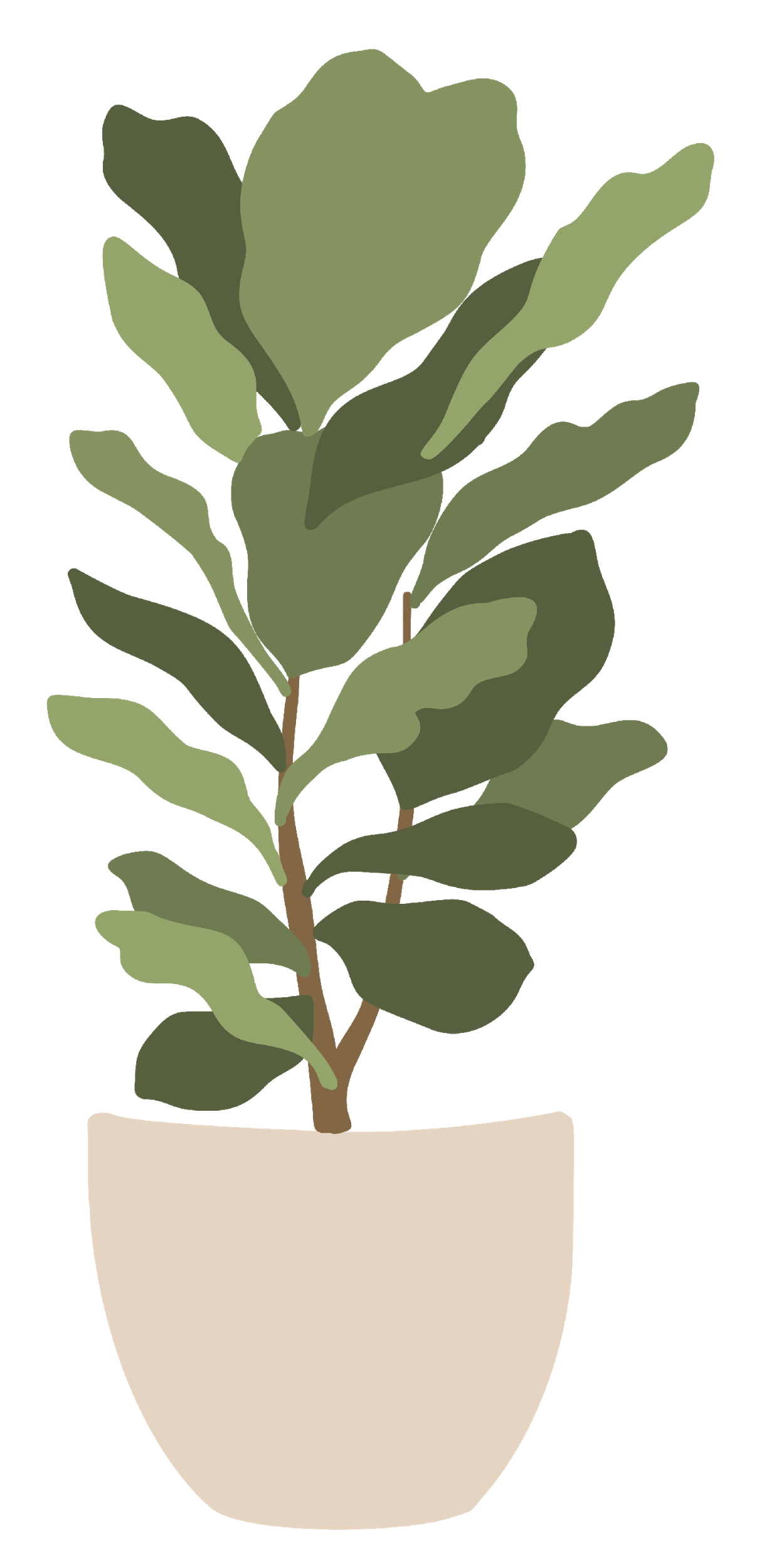 C'est ici que tu trouveras tout ce qu'il te faut pour travailler à la maison! Cliquer sur un des titres ci-dessous:
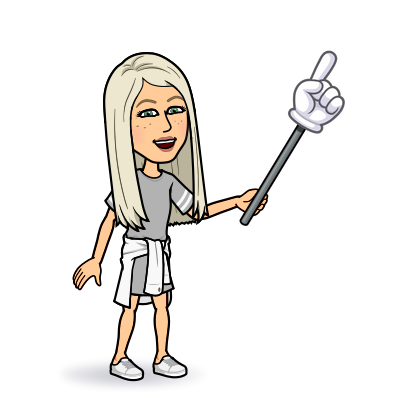 Français
Math
Coin Zen
MakerSpace
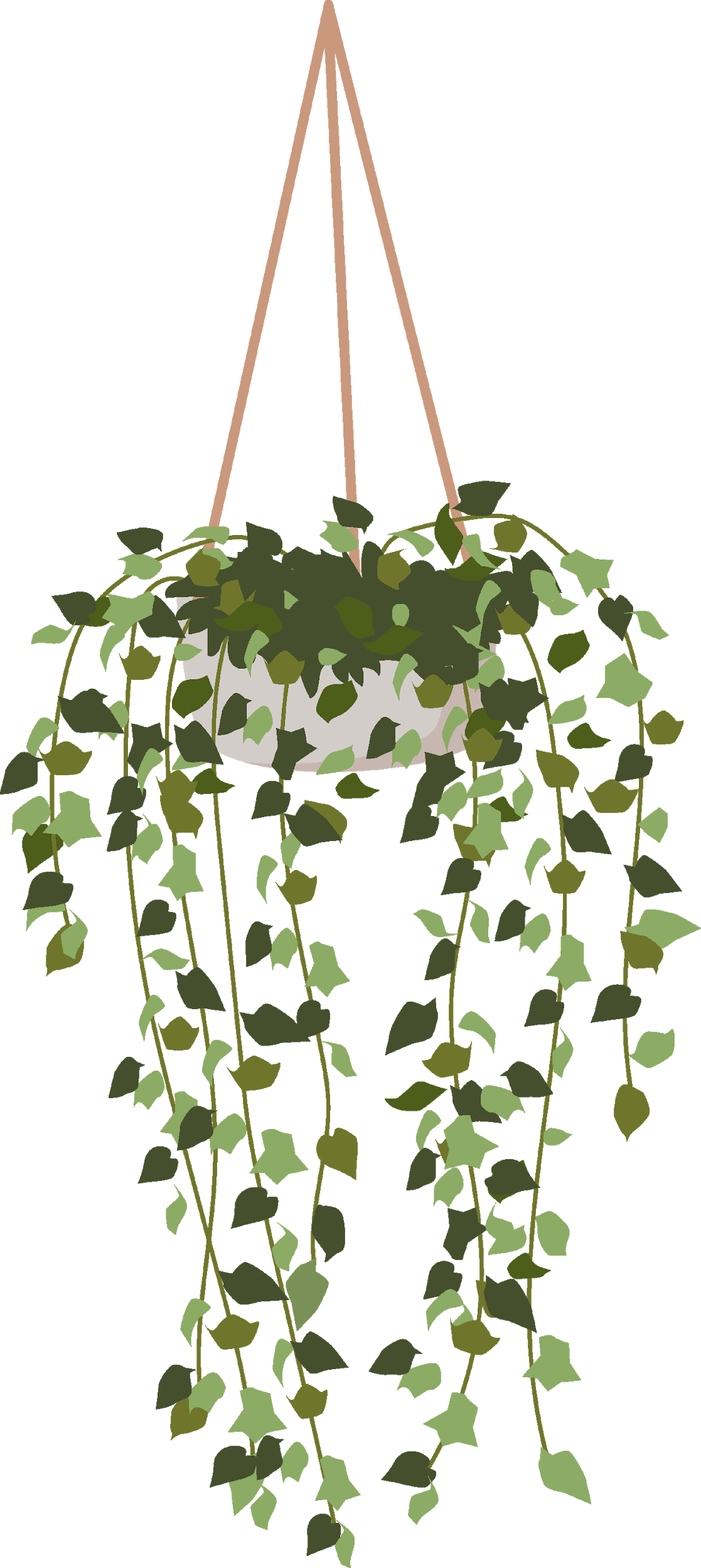 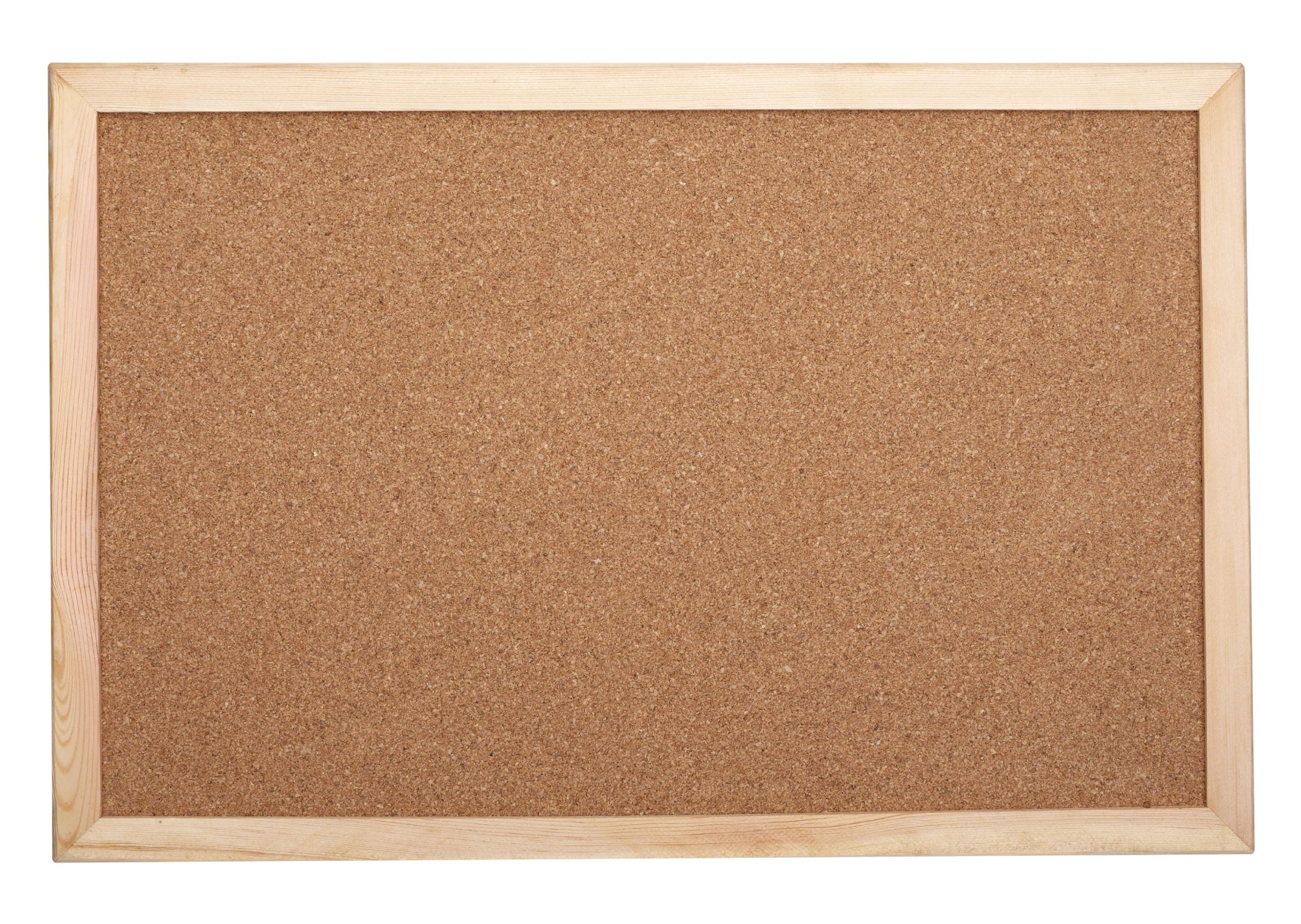 FRANCAIS
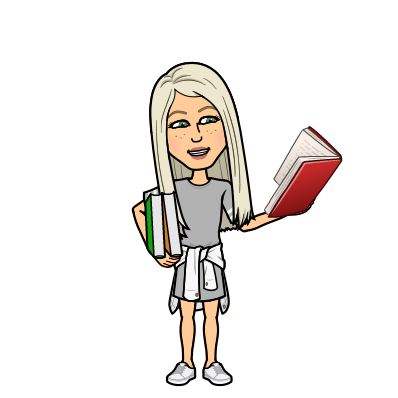 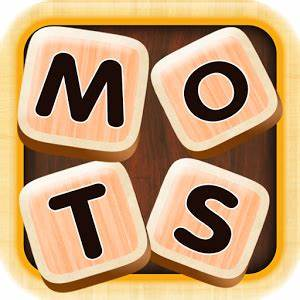 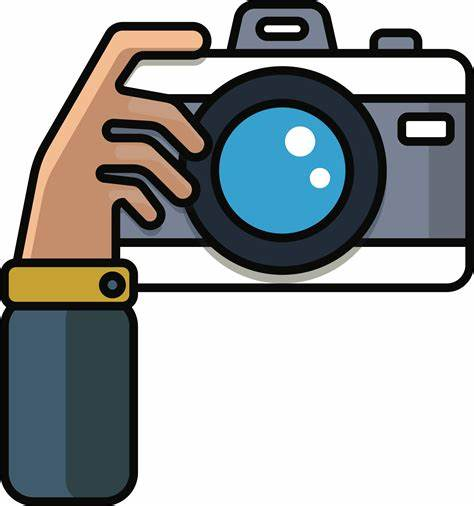 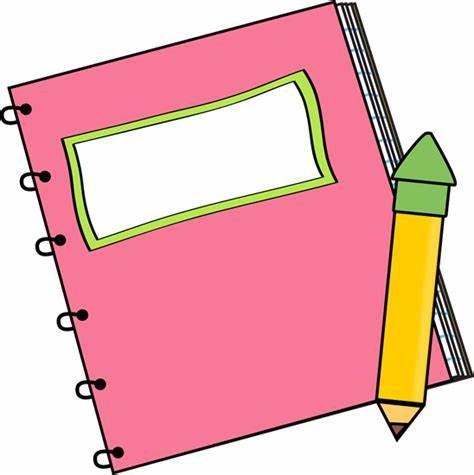 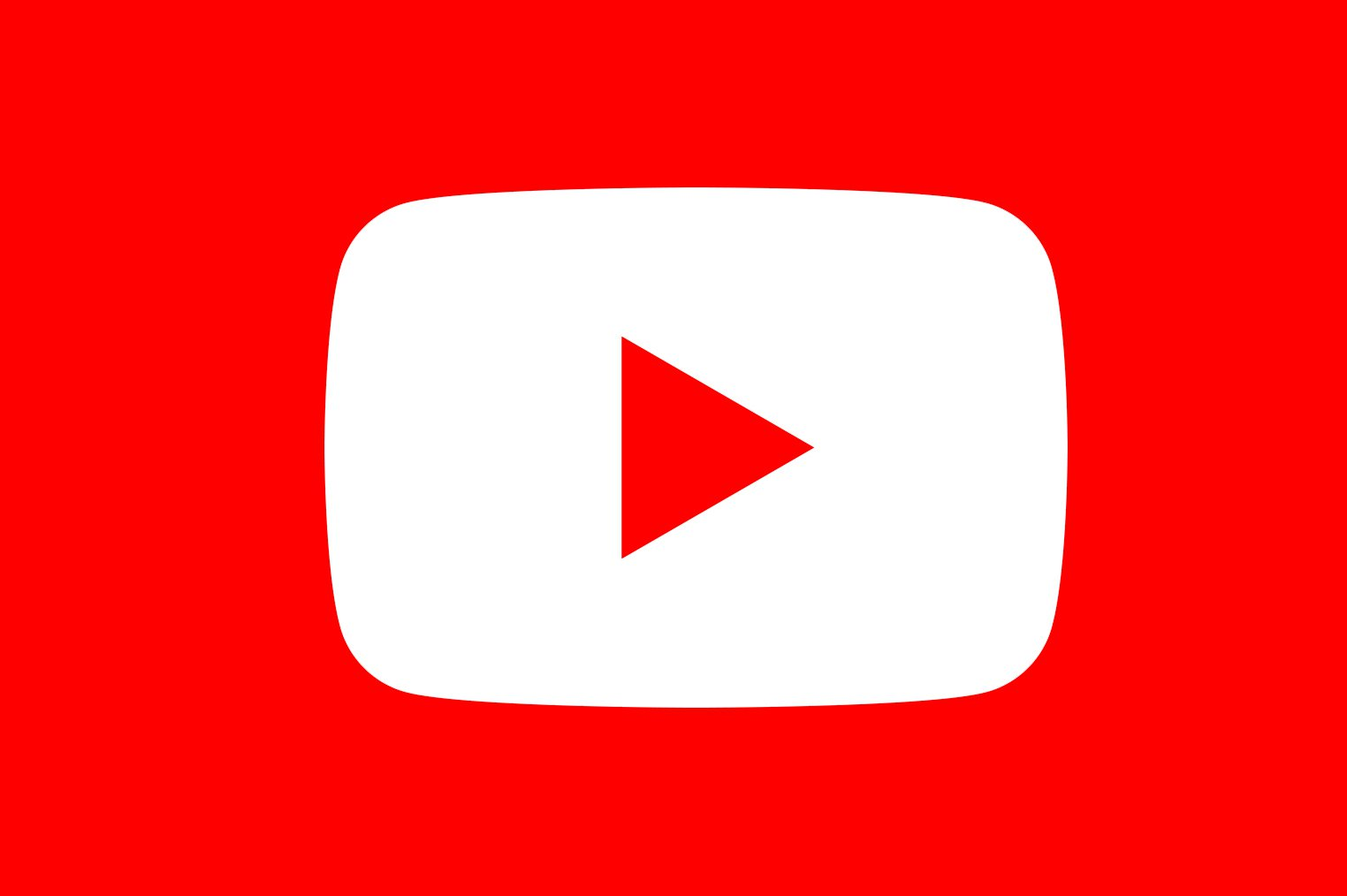 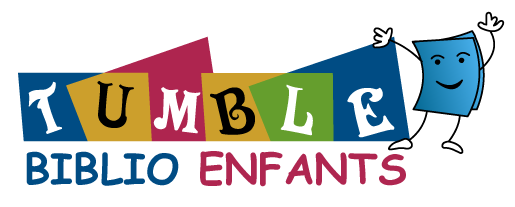 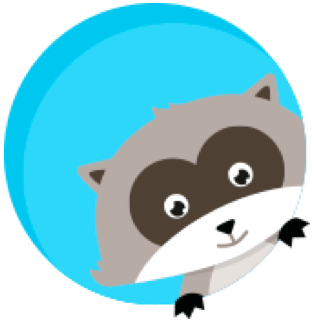 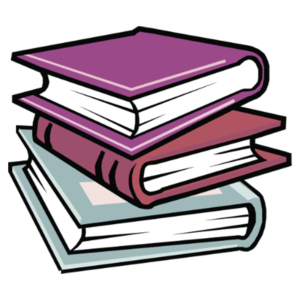 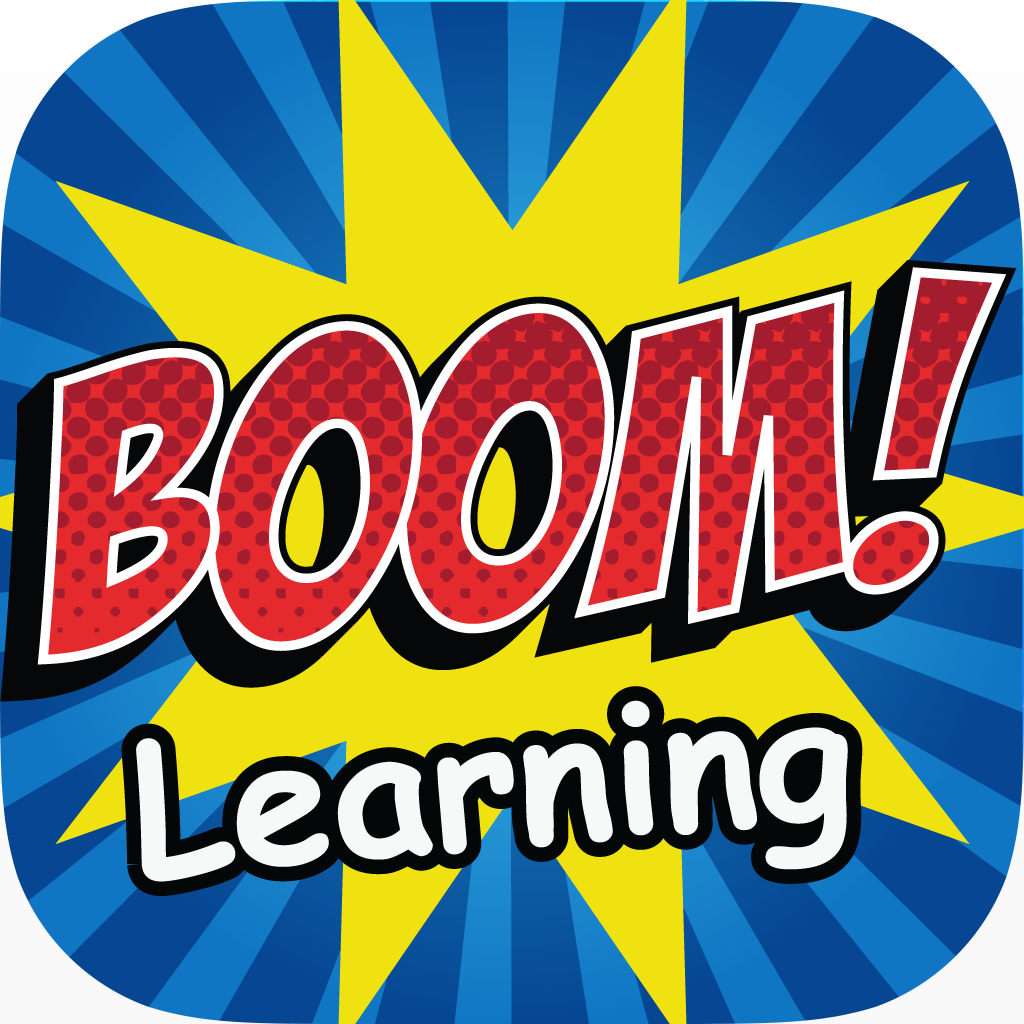 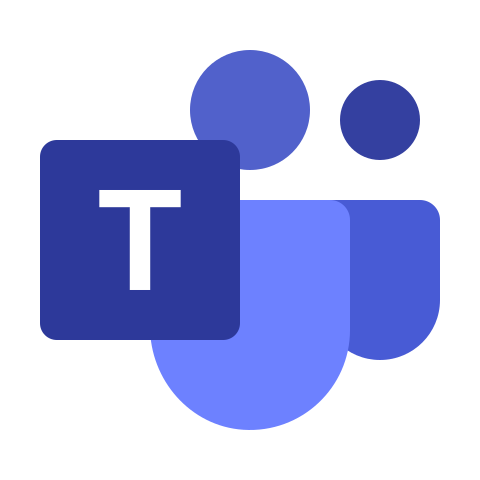 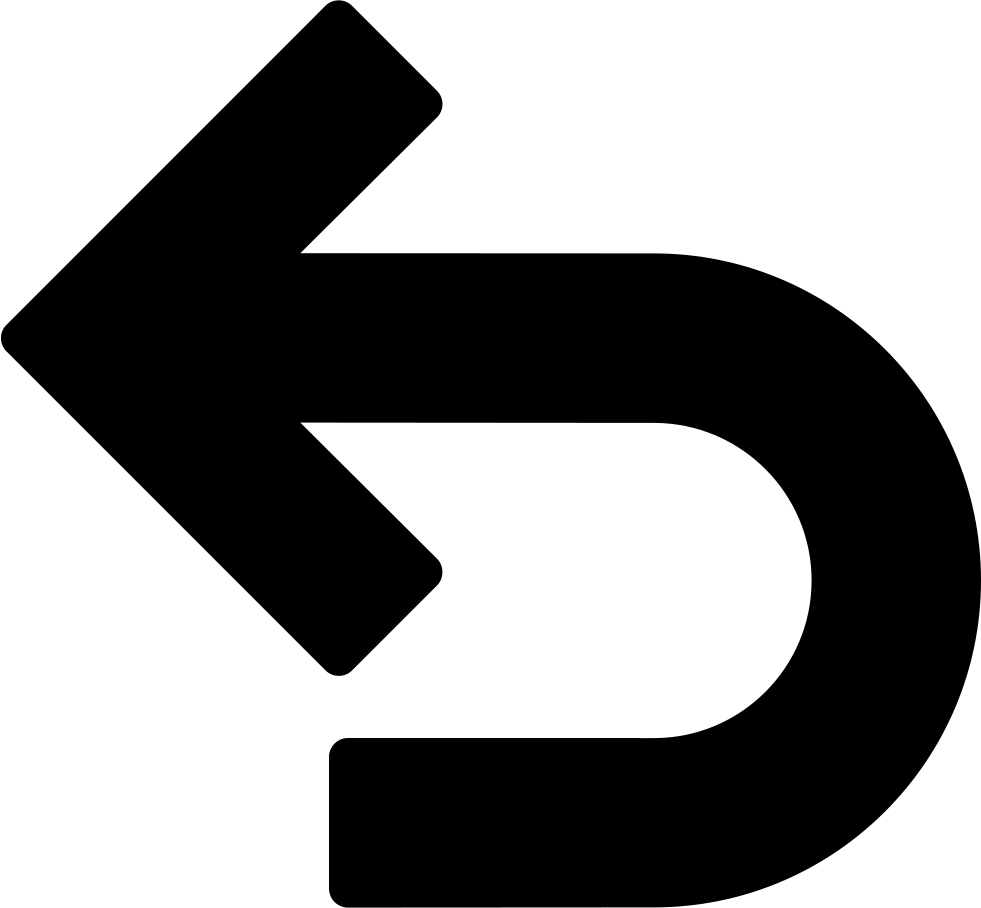 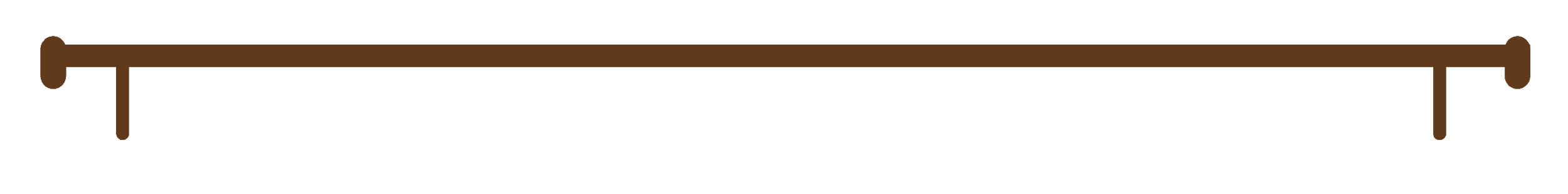 MATH
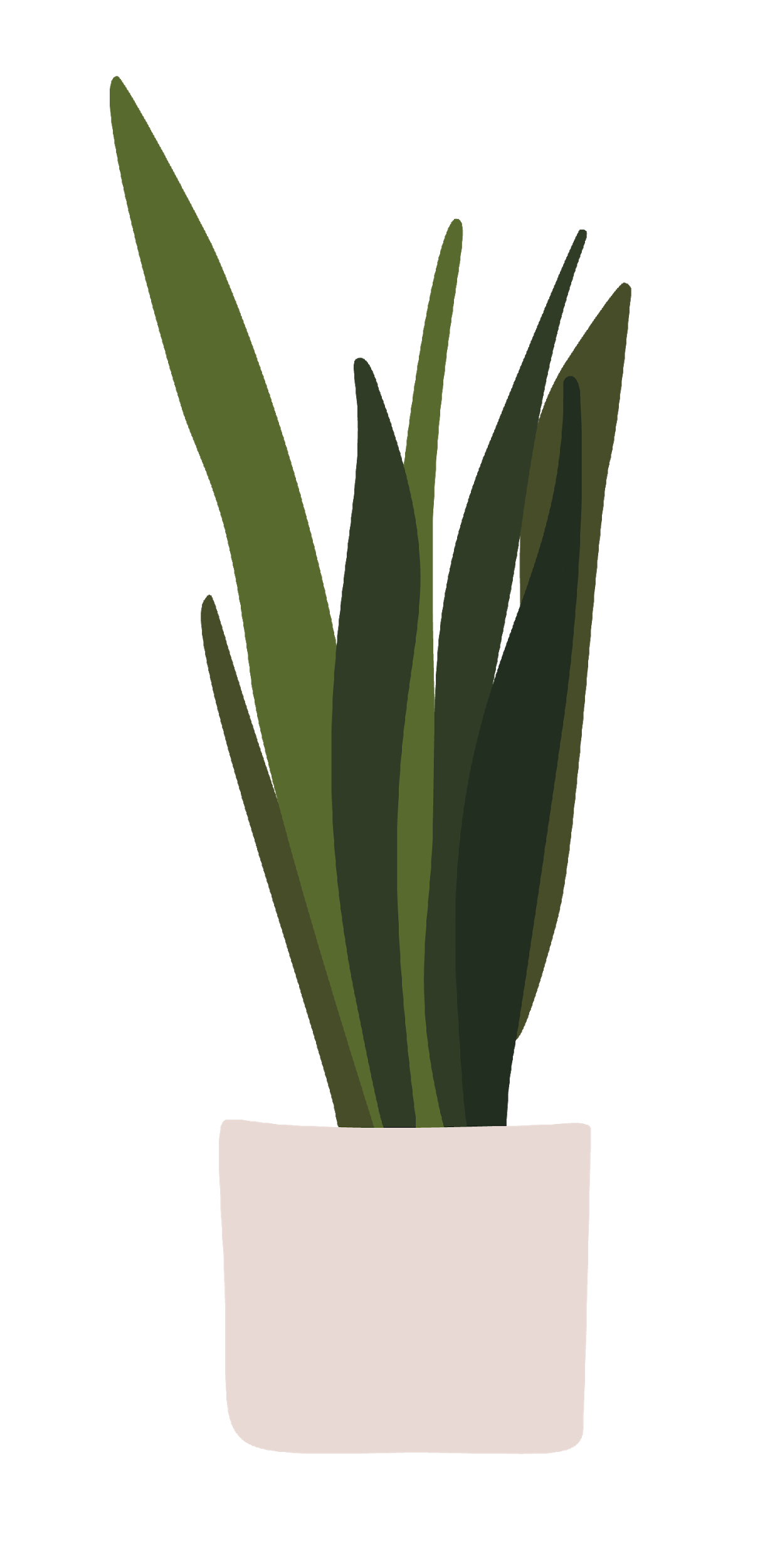 https://wow.boomlearning.com/signin/student
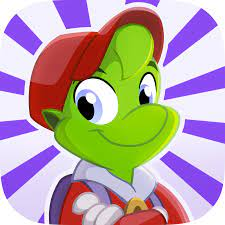 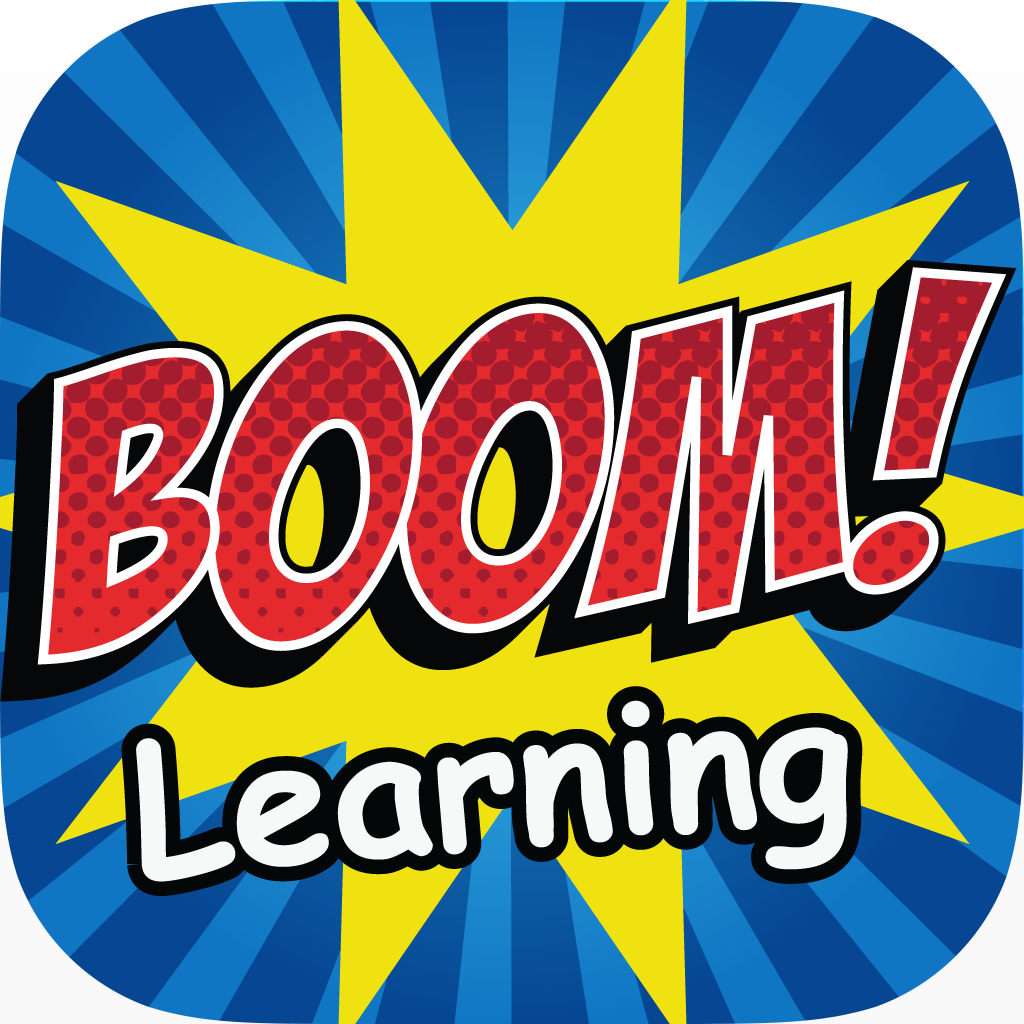 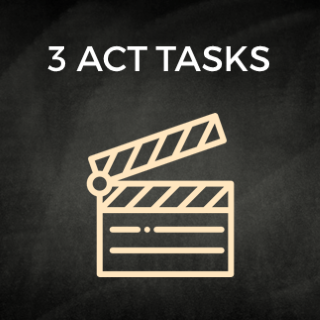 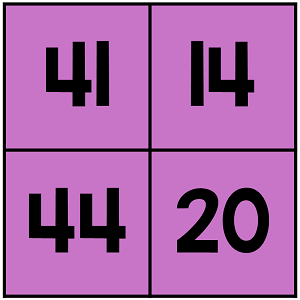 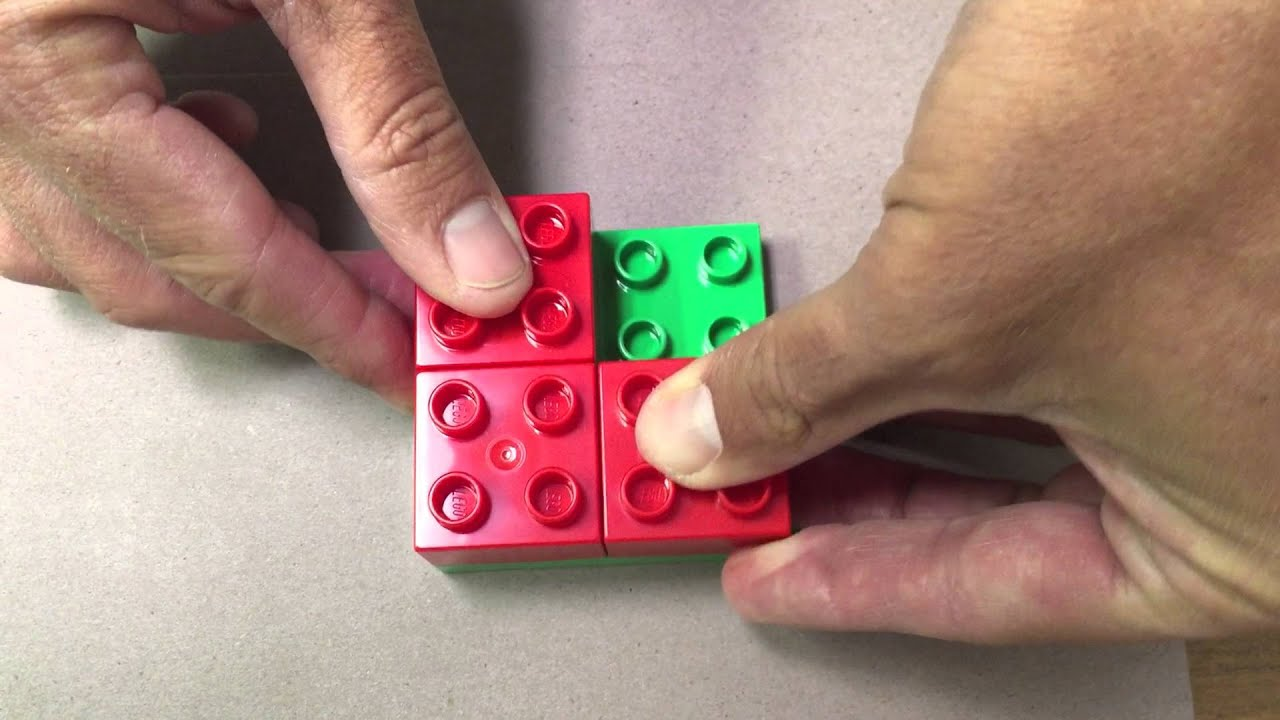 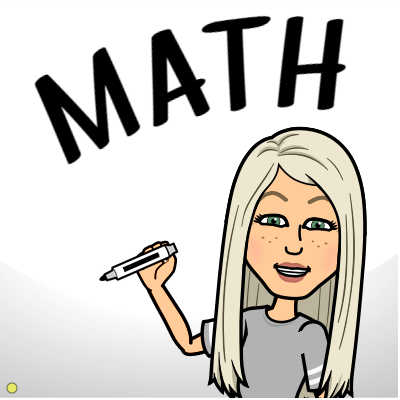 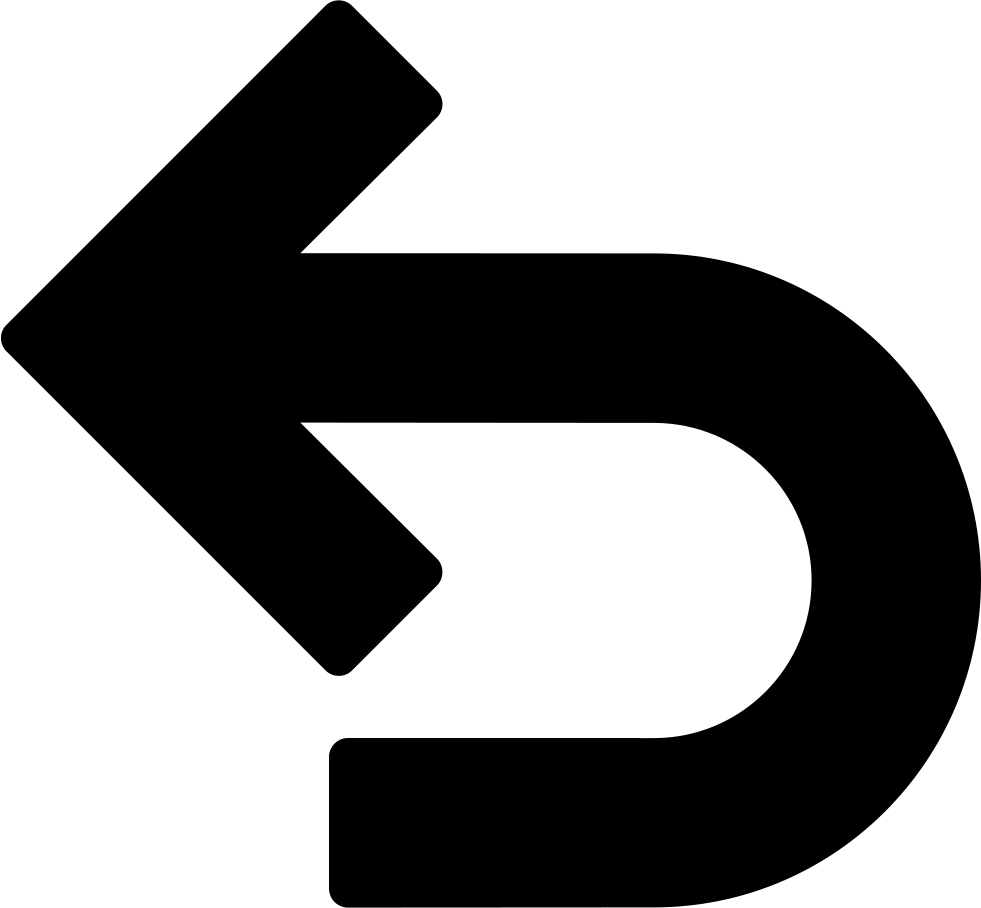 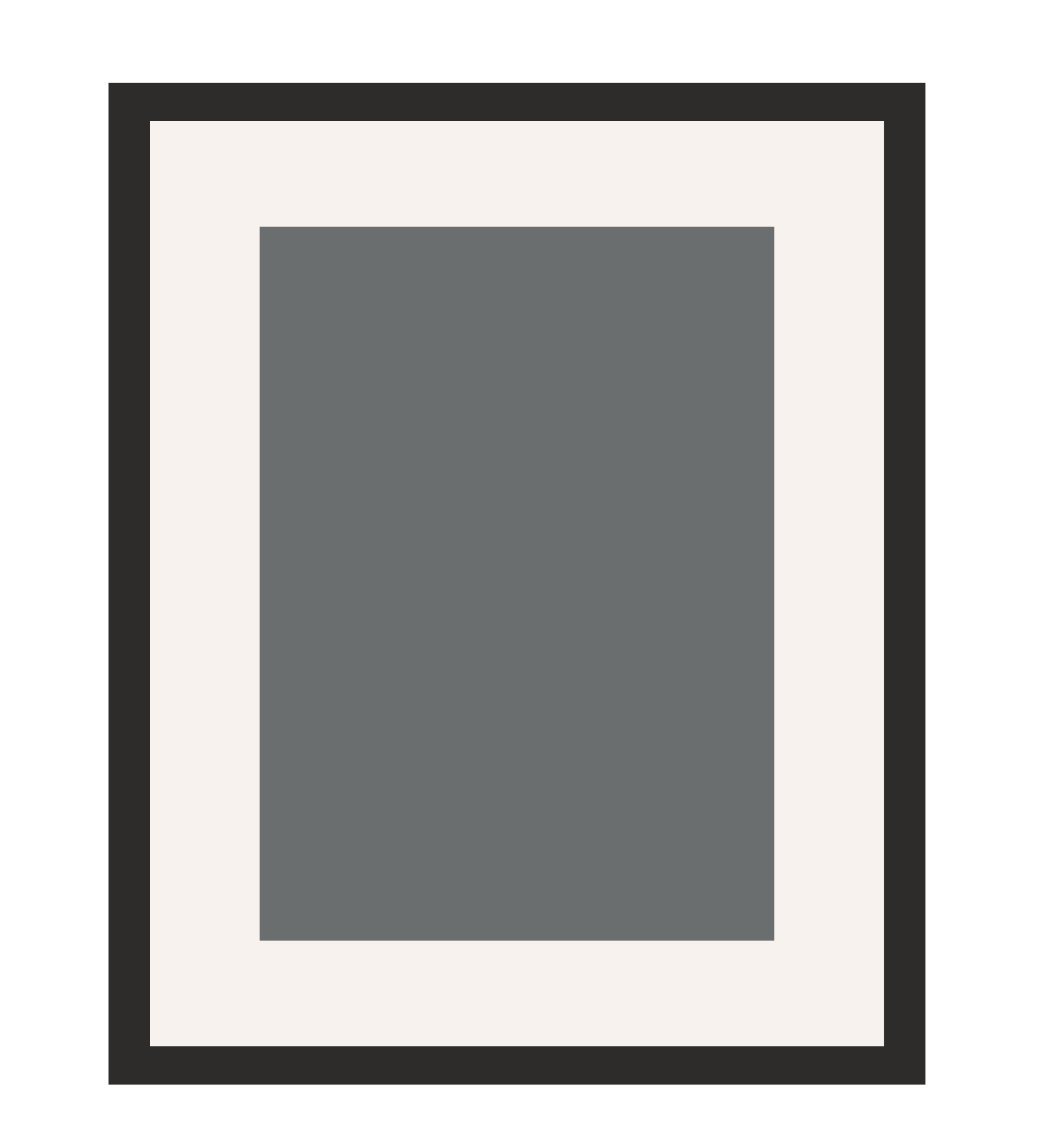 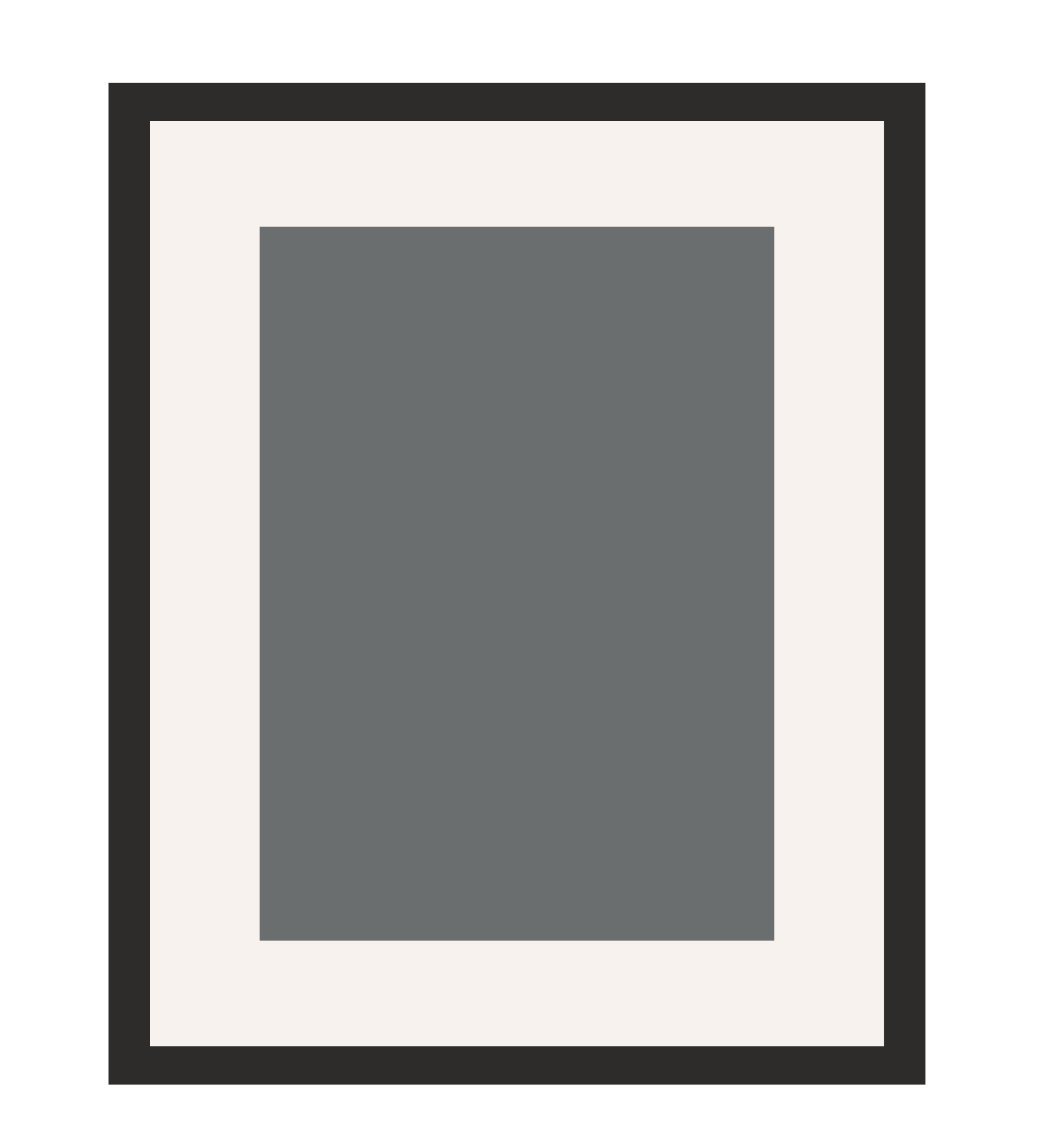 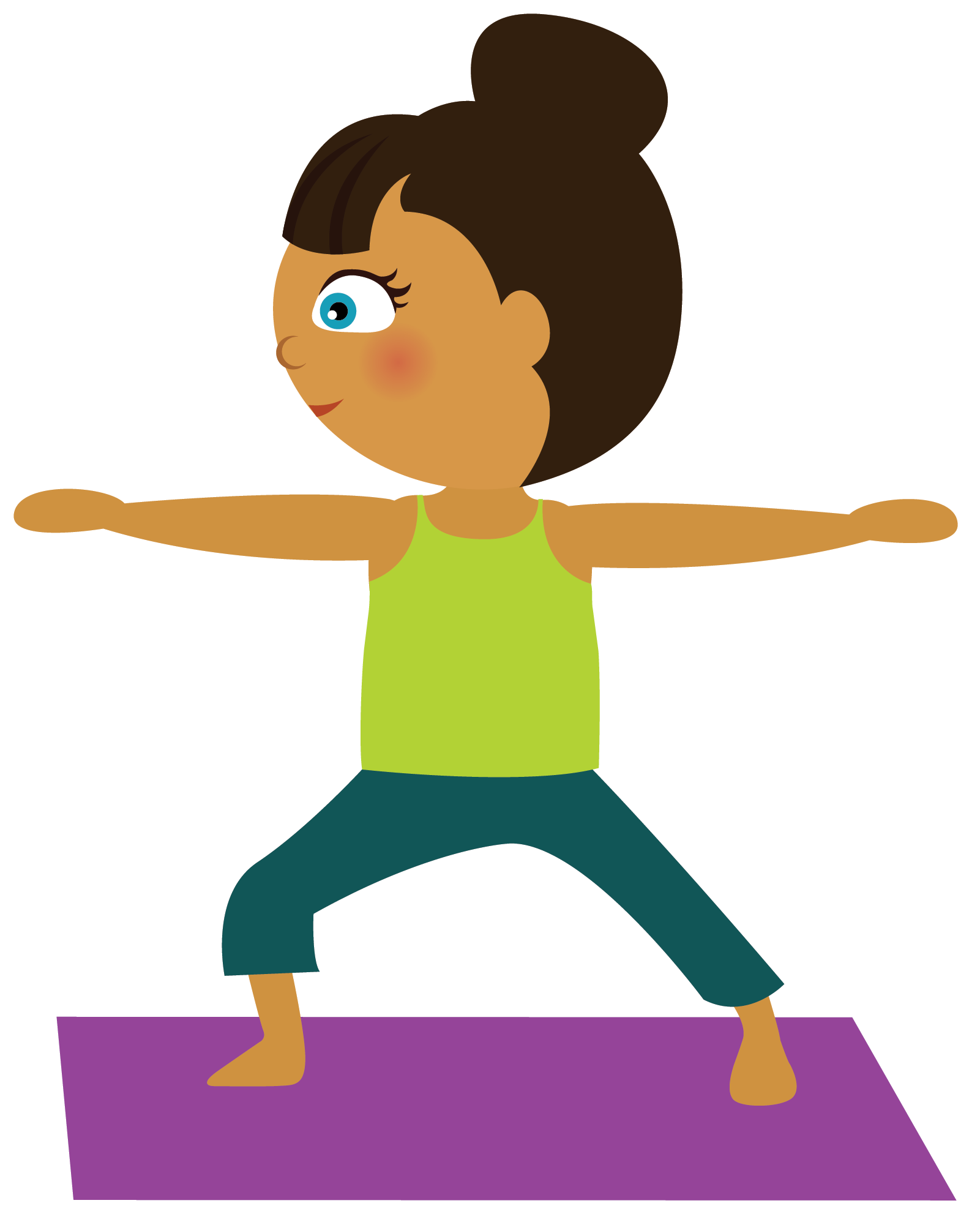 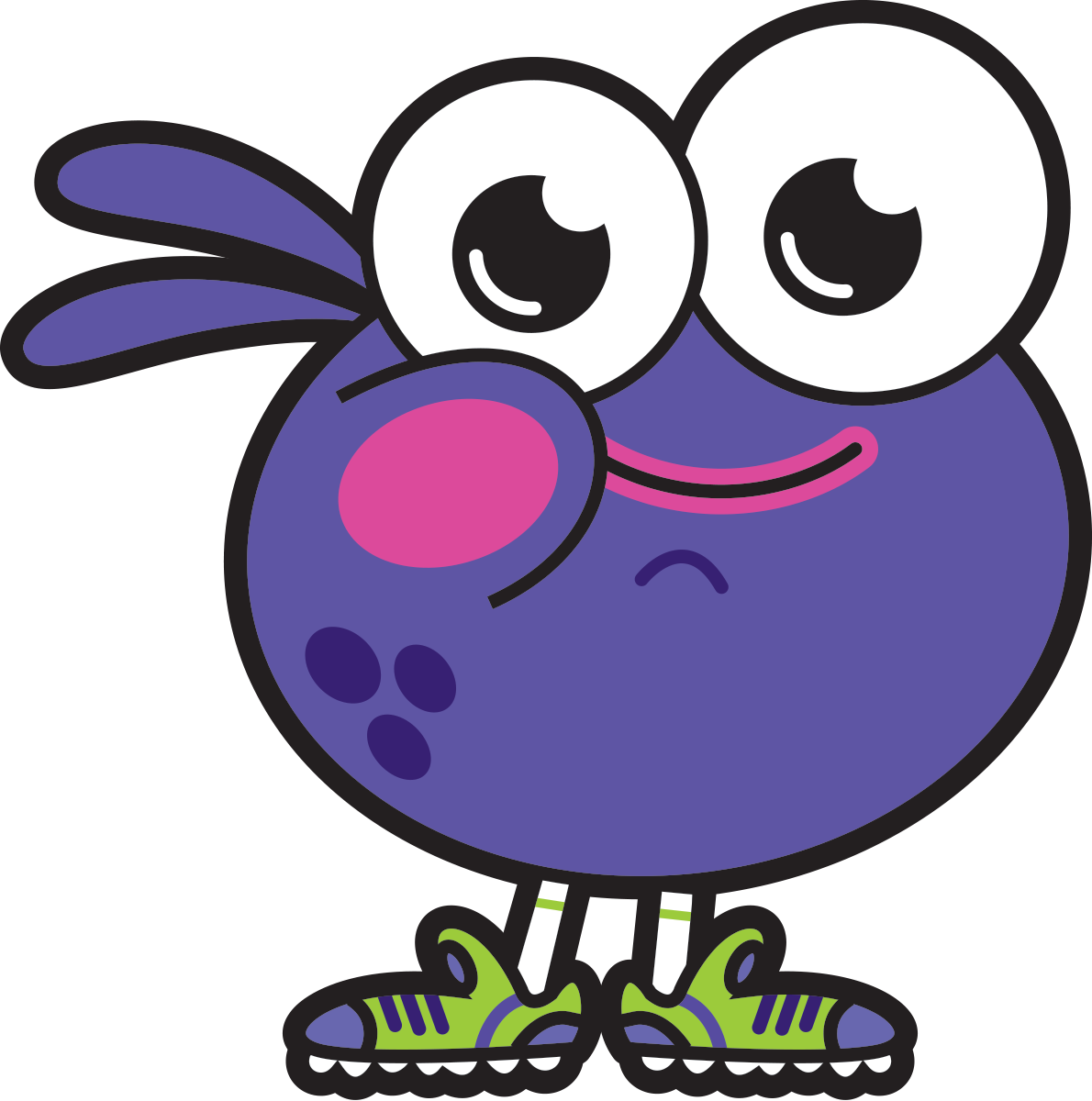 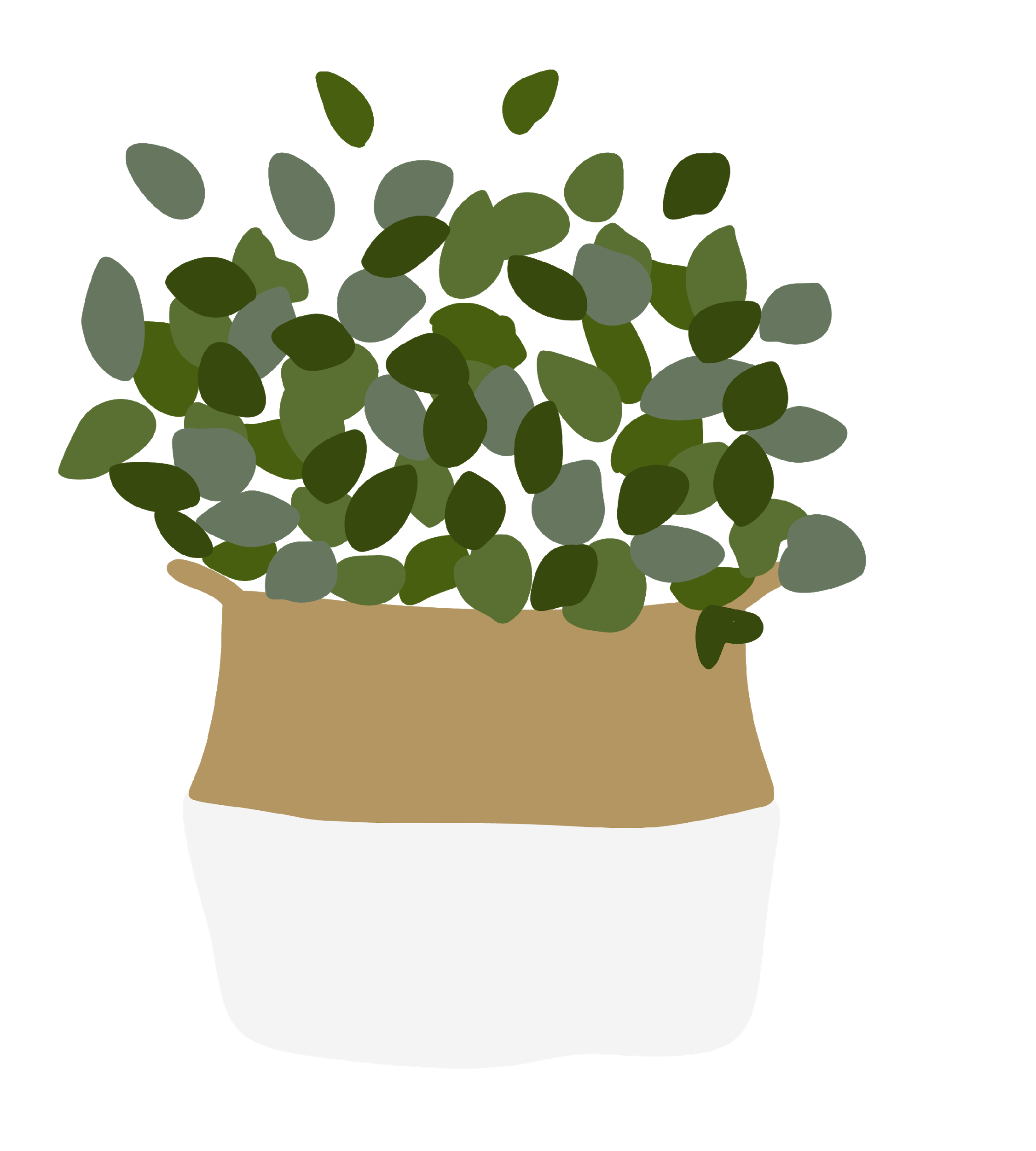 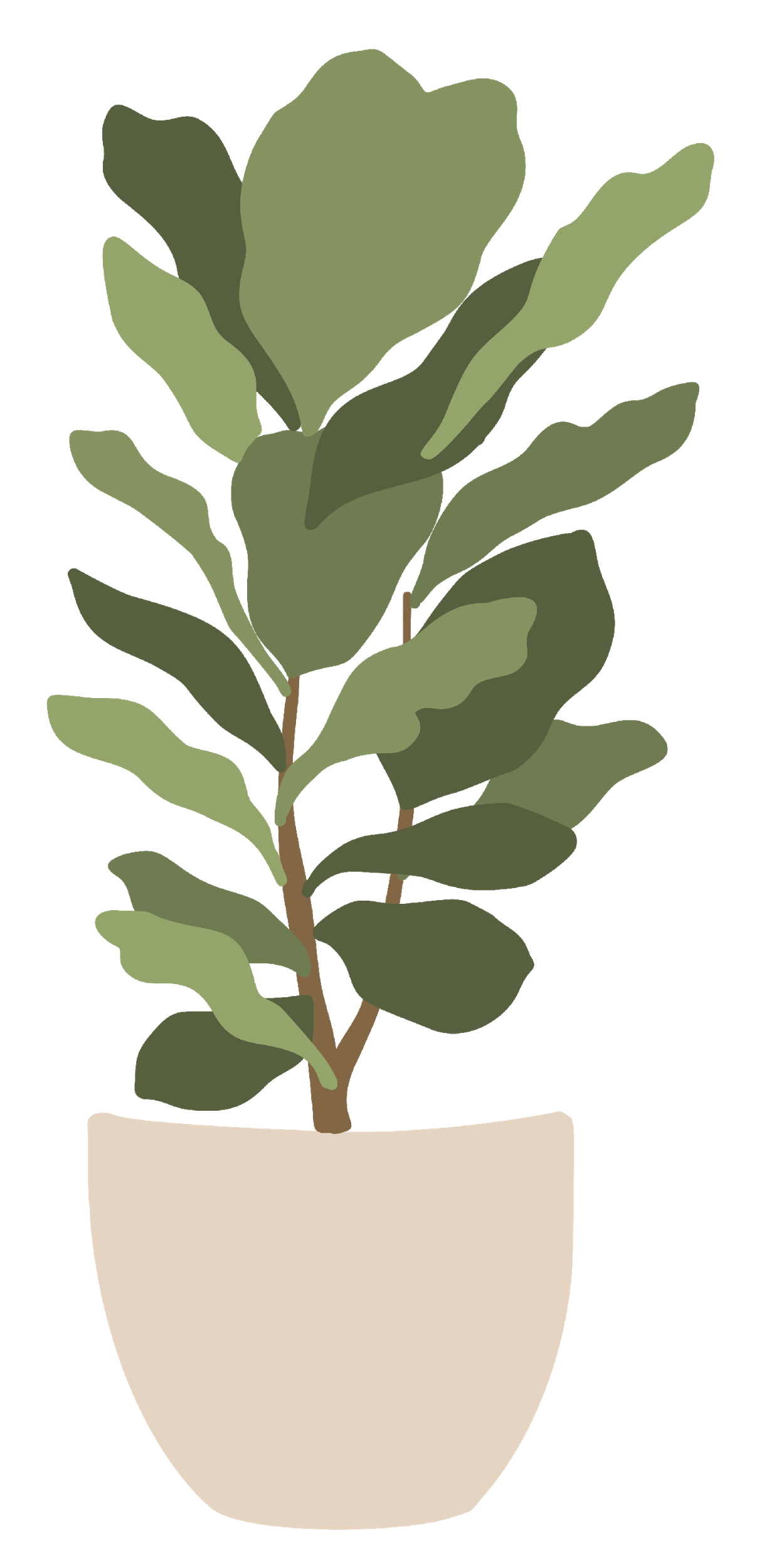 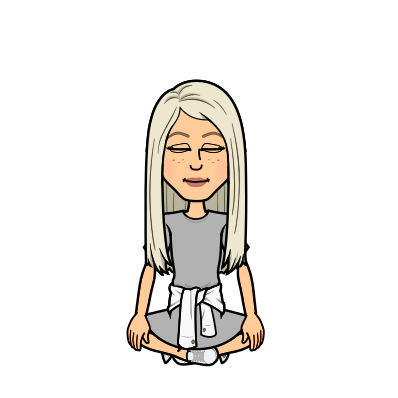 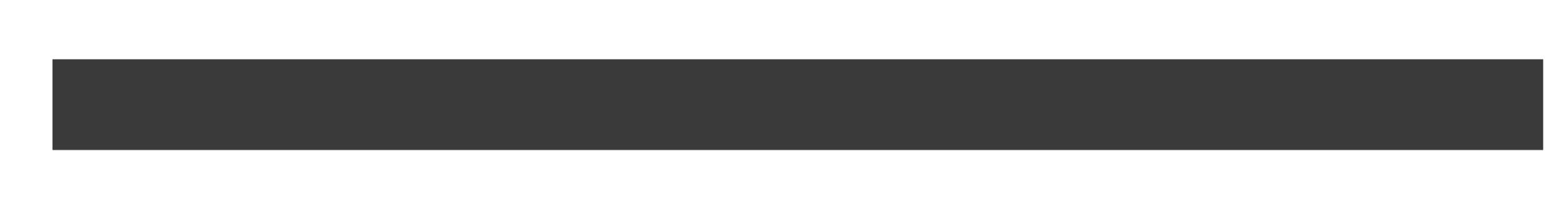 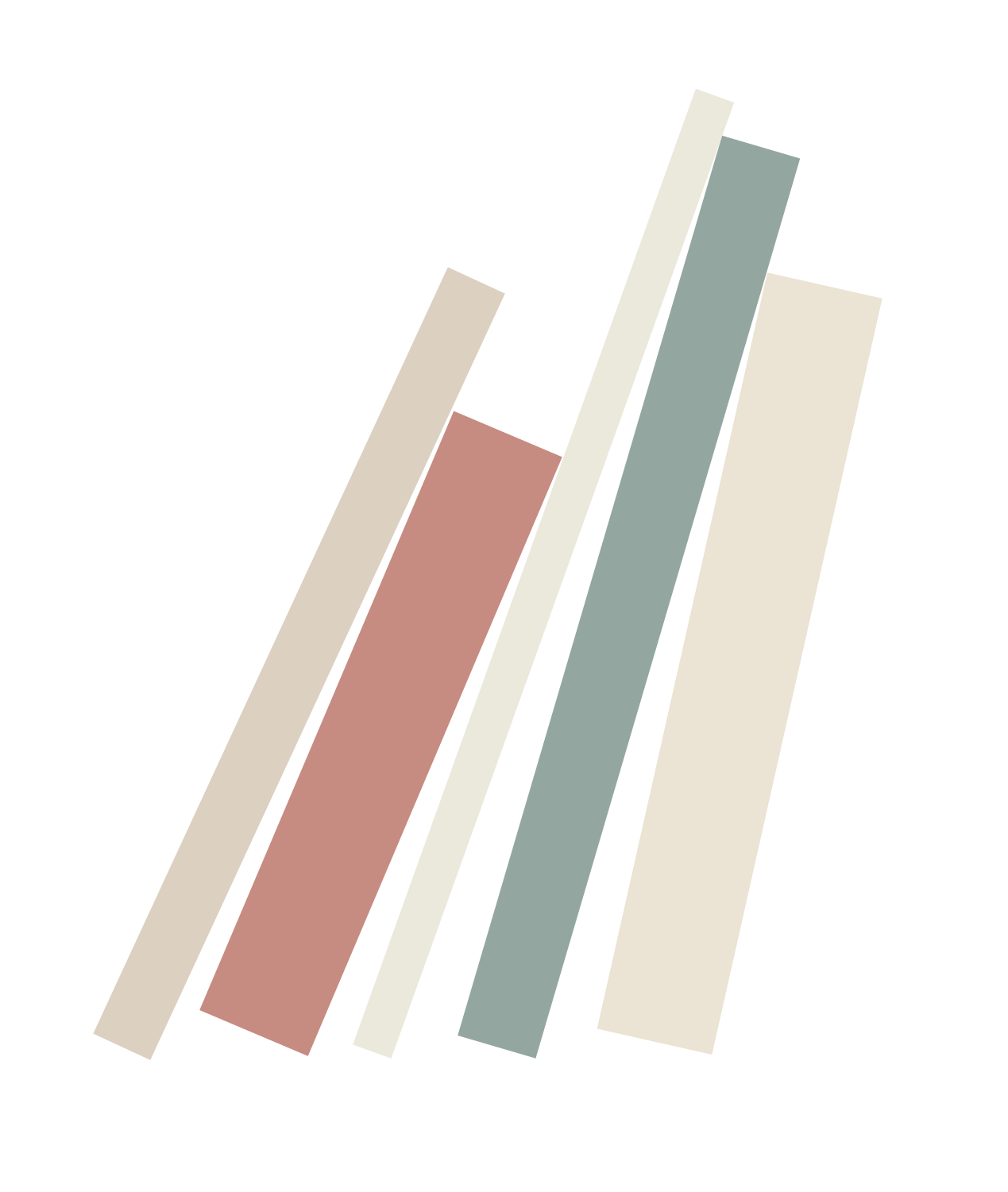 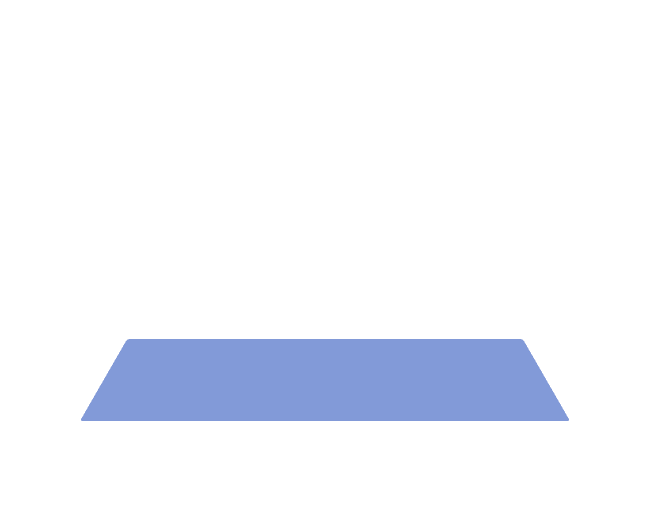 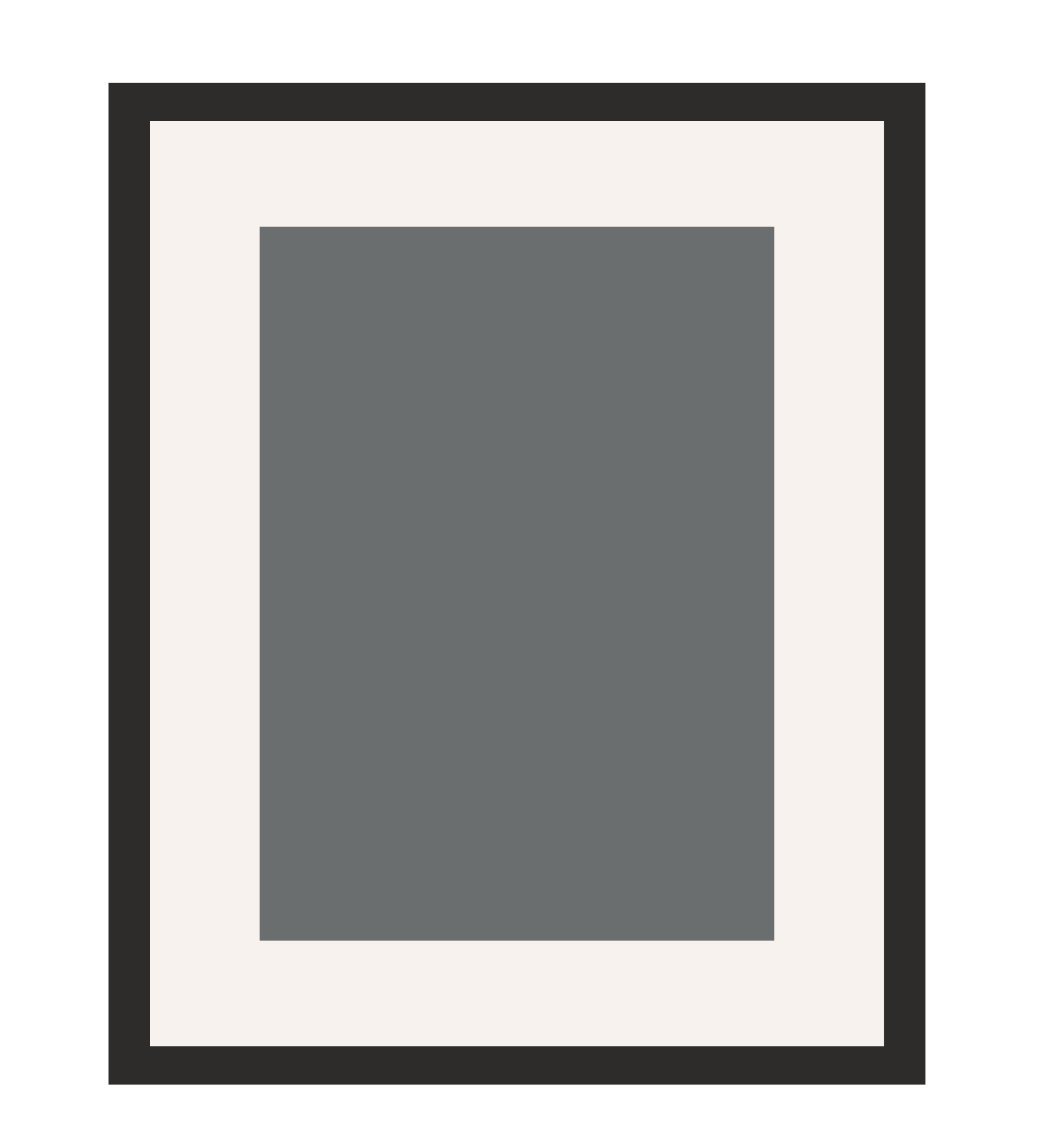 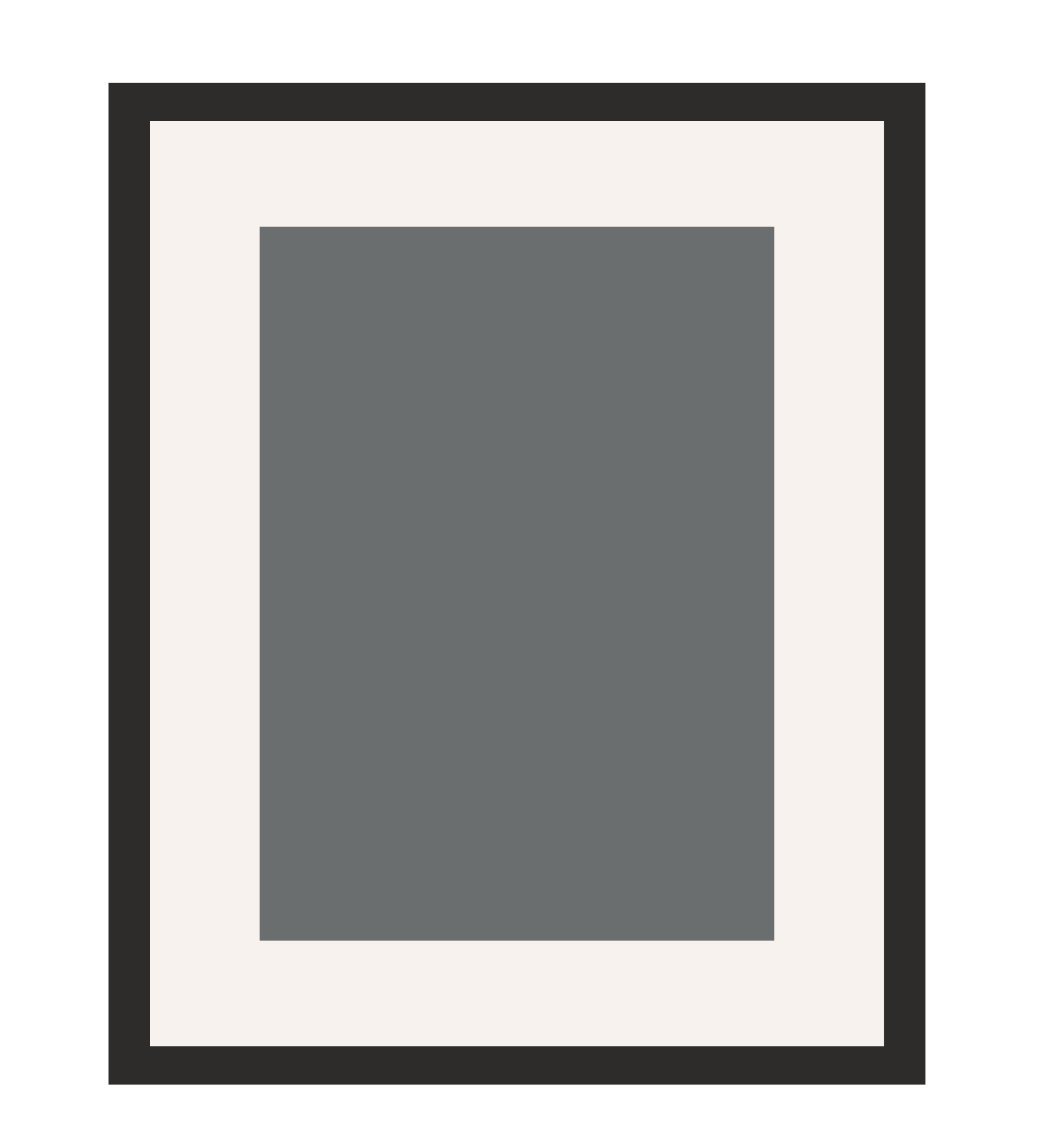 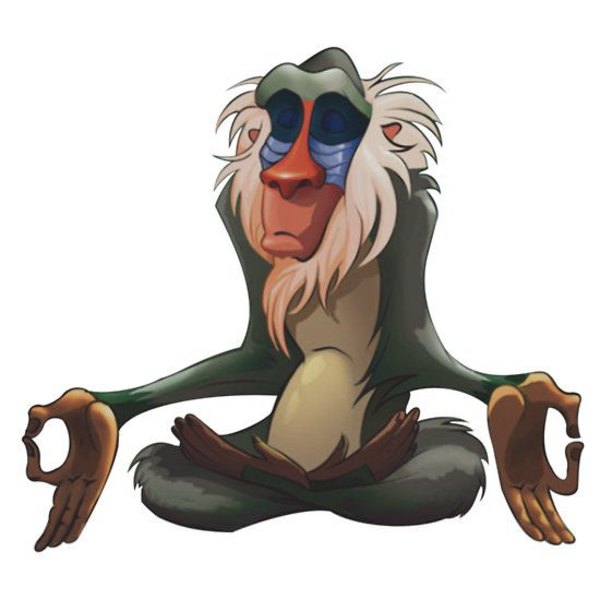 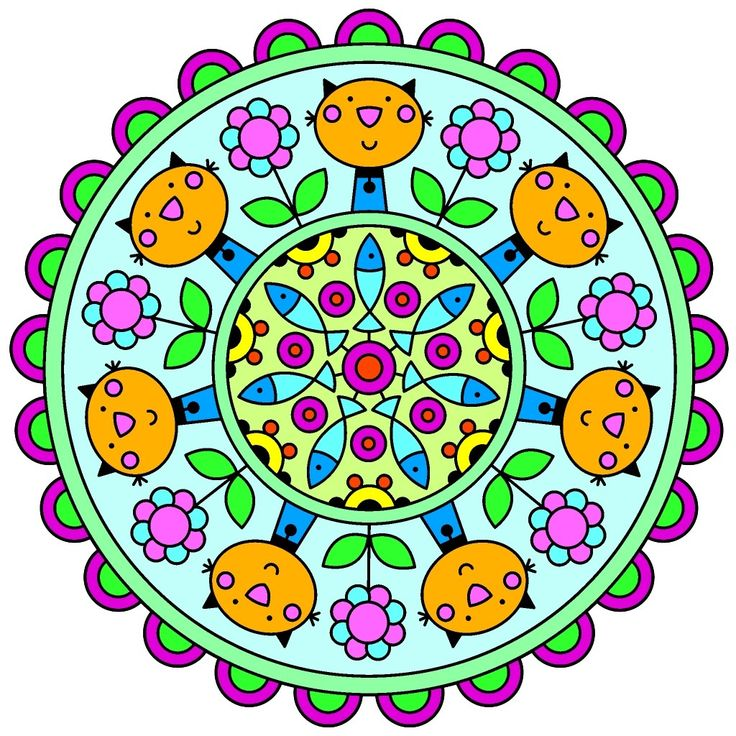 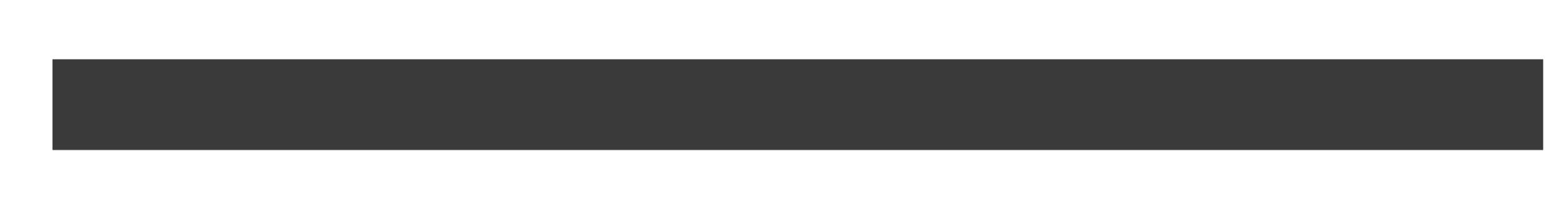 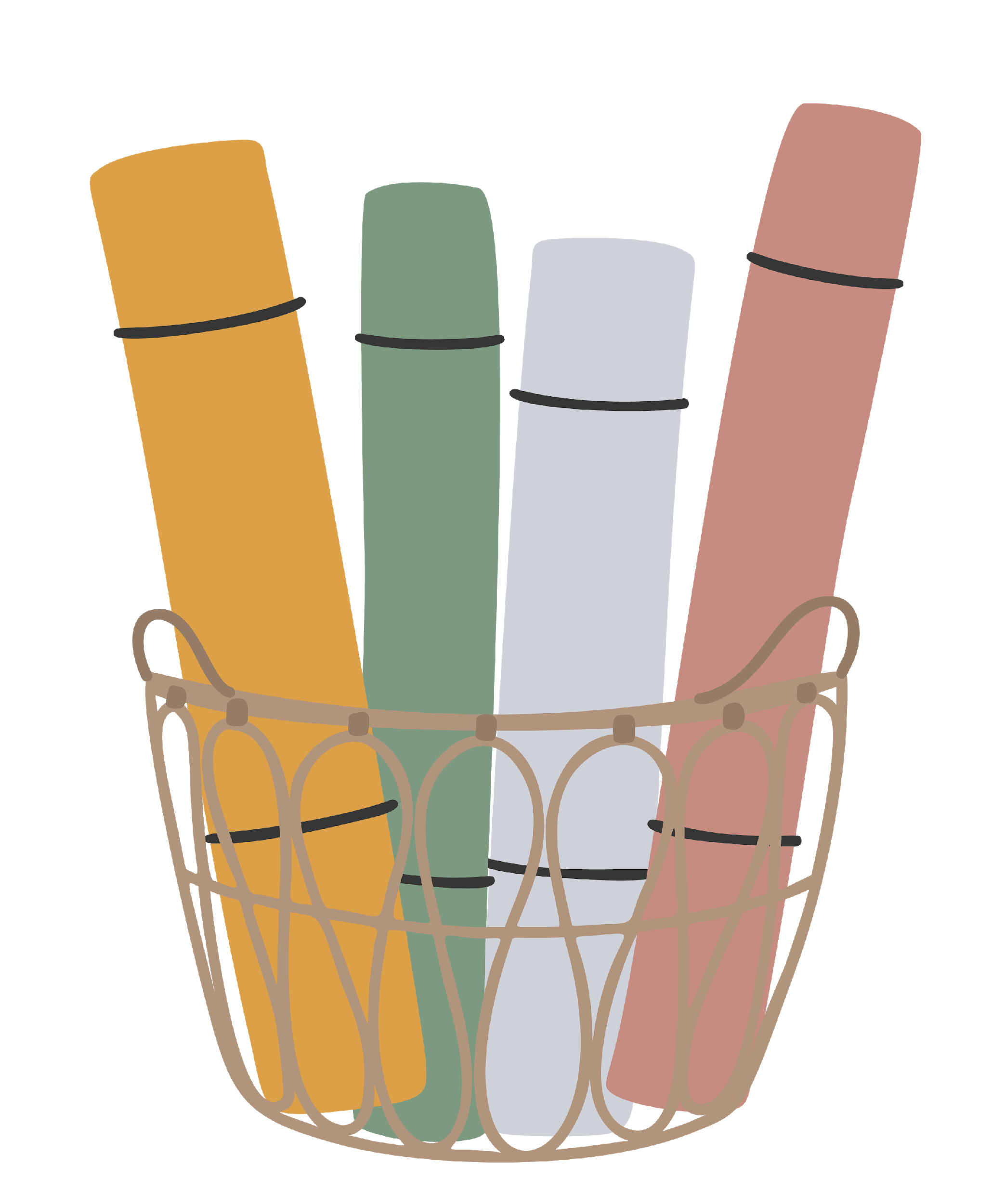 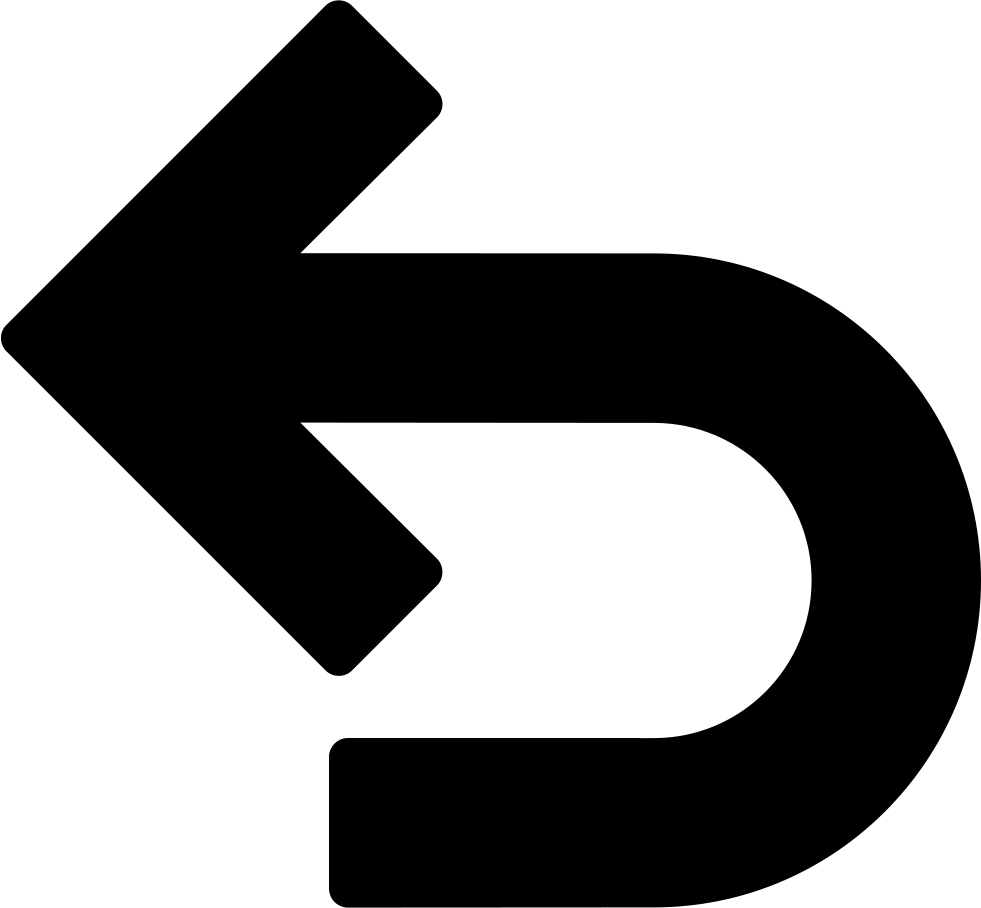 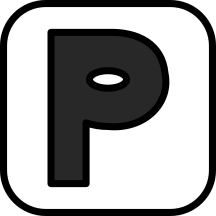 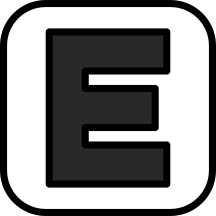 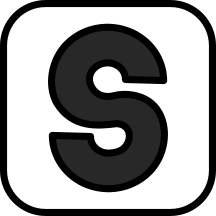 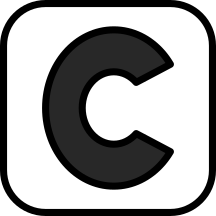 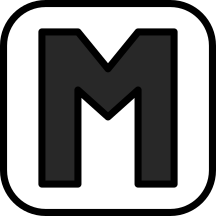 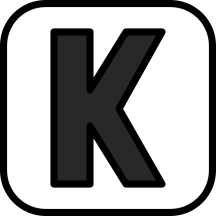 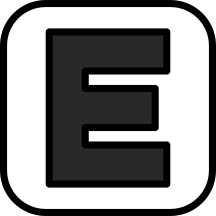 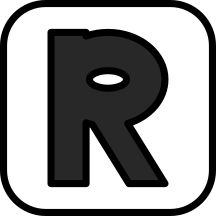 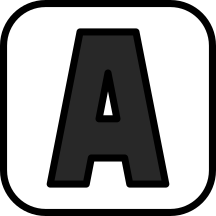 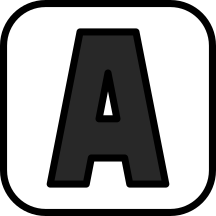 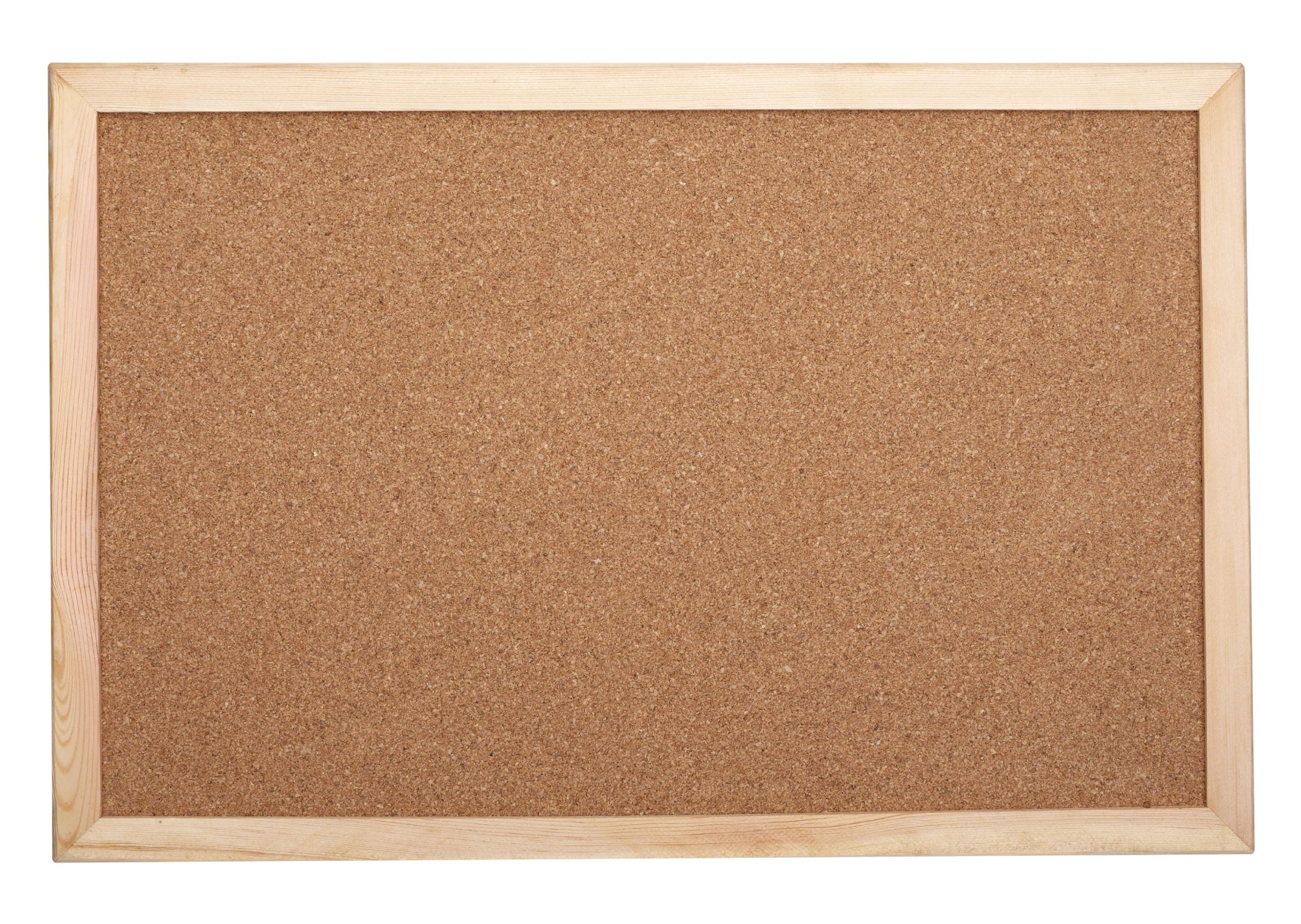 MAKER APPS:
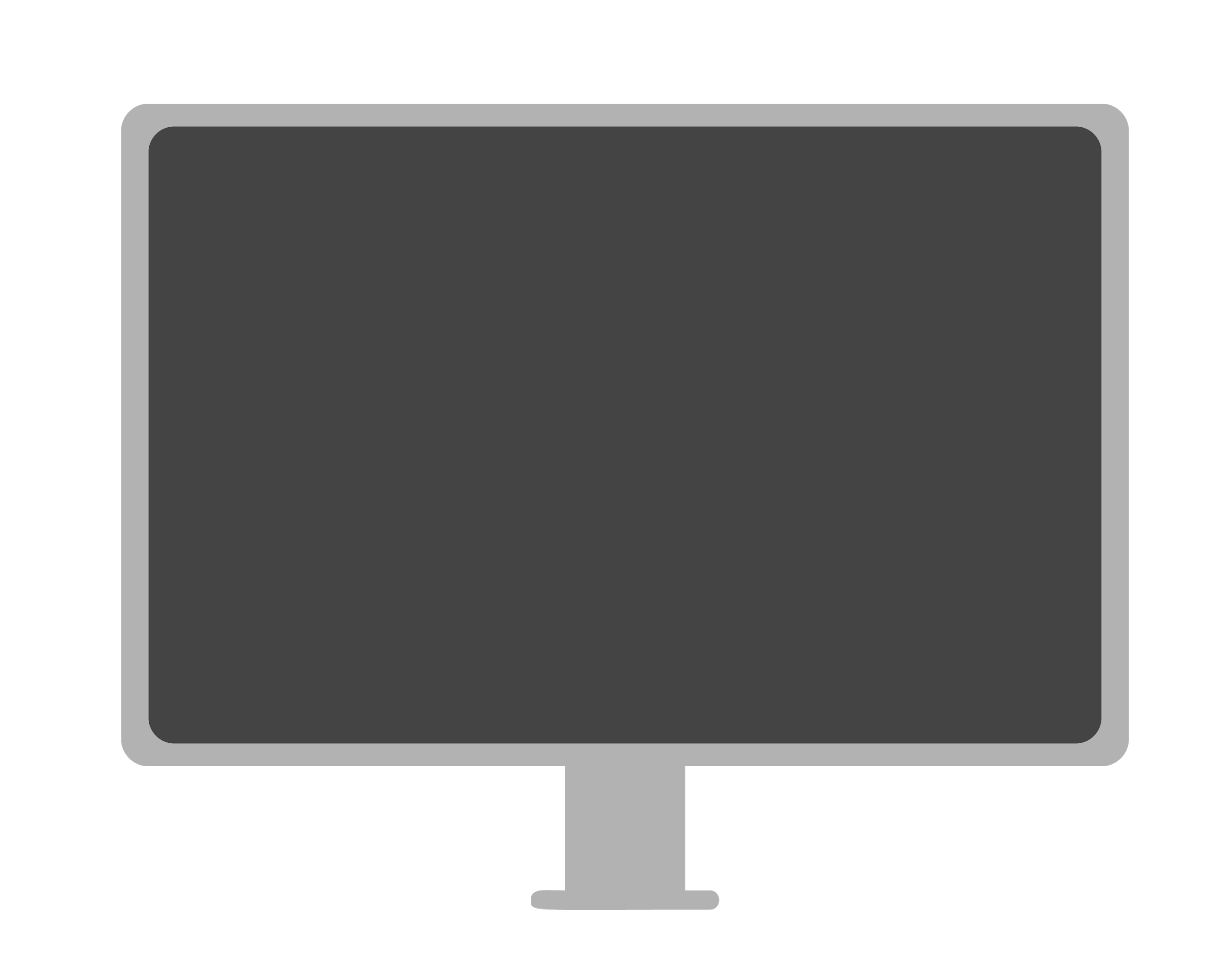 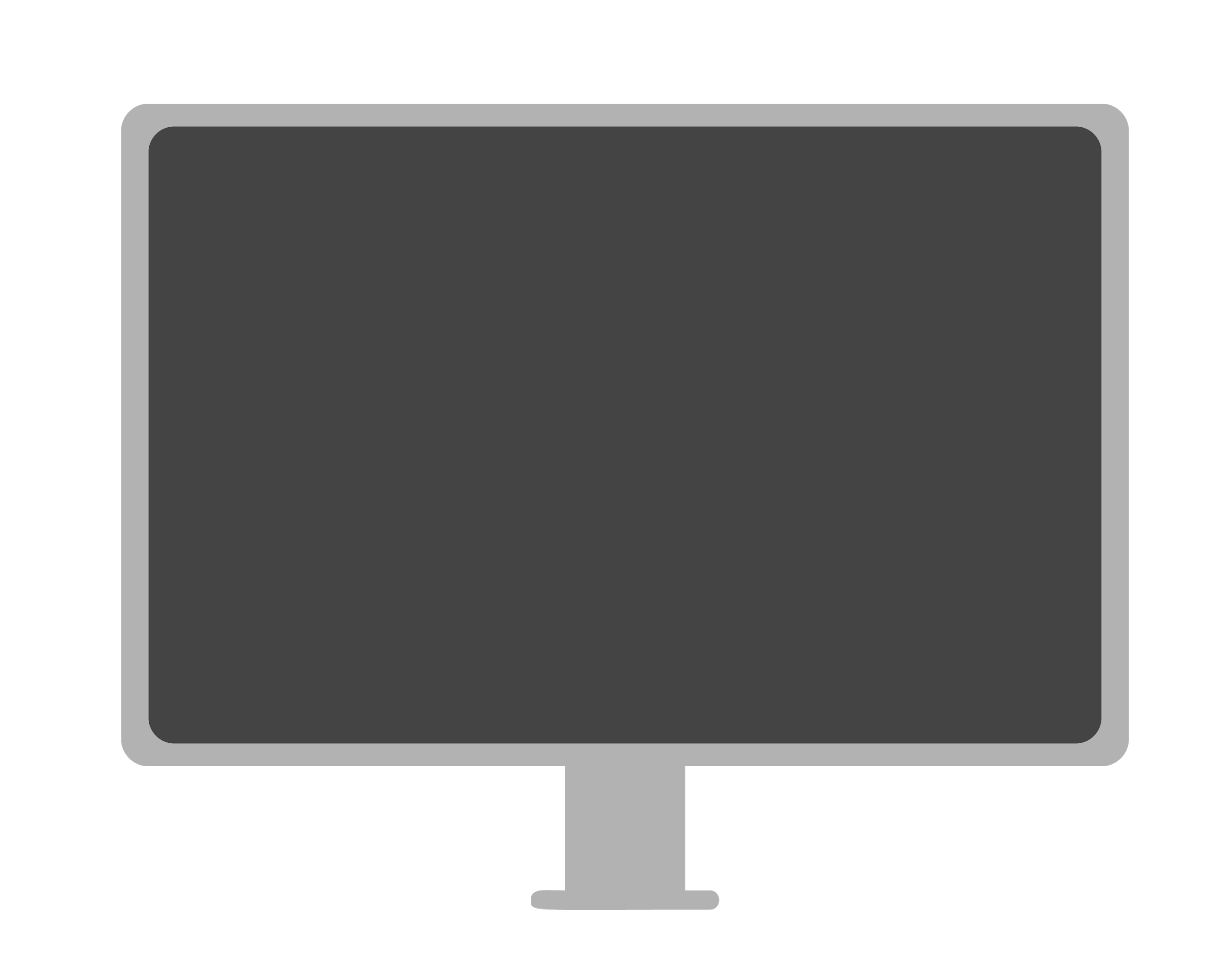 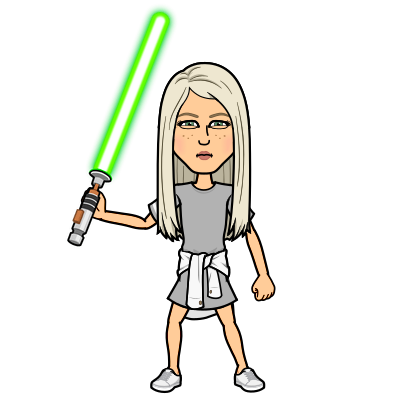 MAKER MAT:
October
MAKER Website:
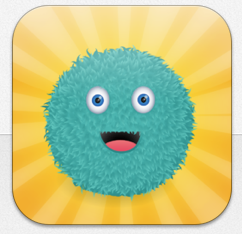 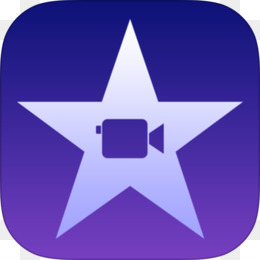 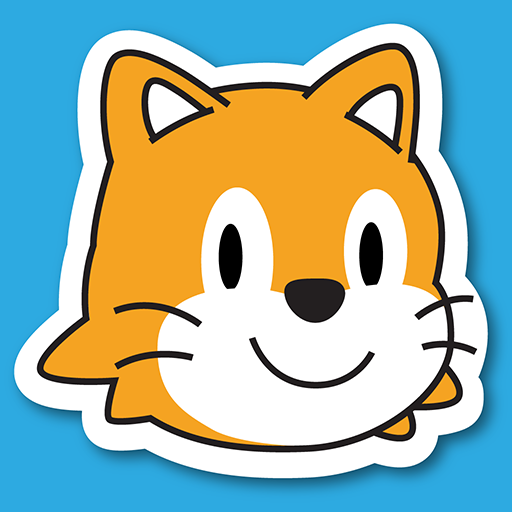 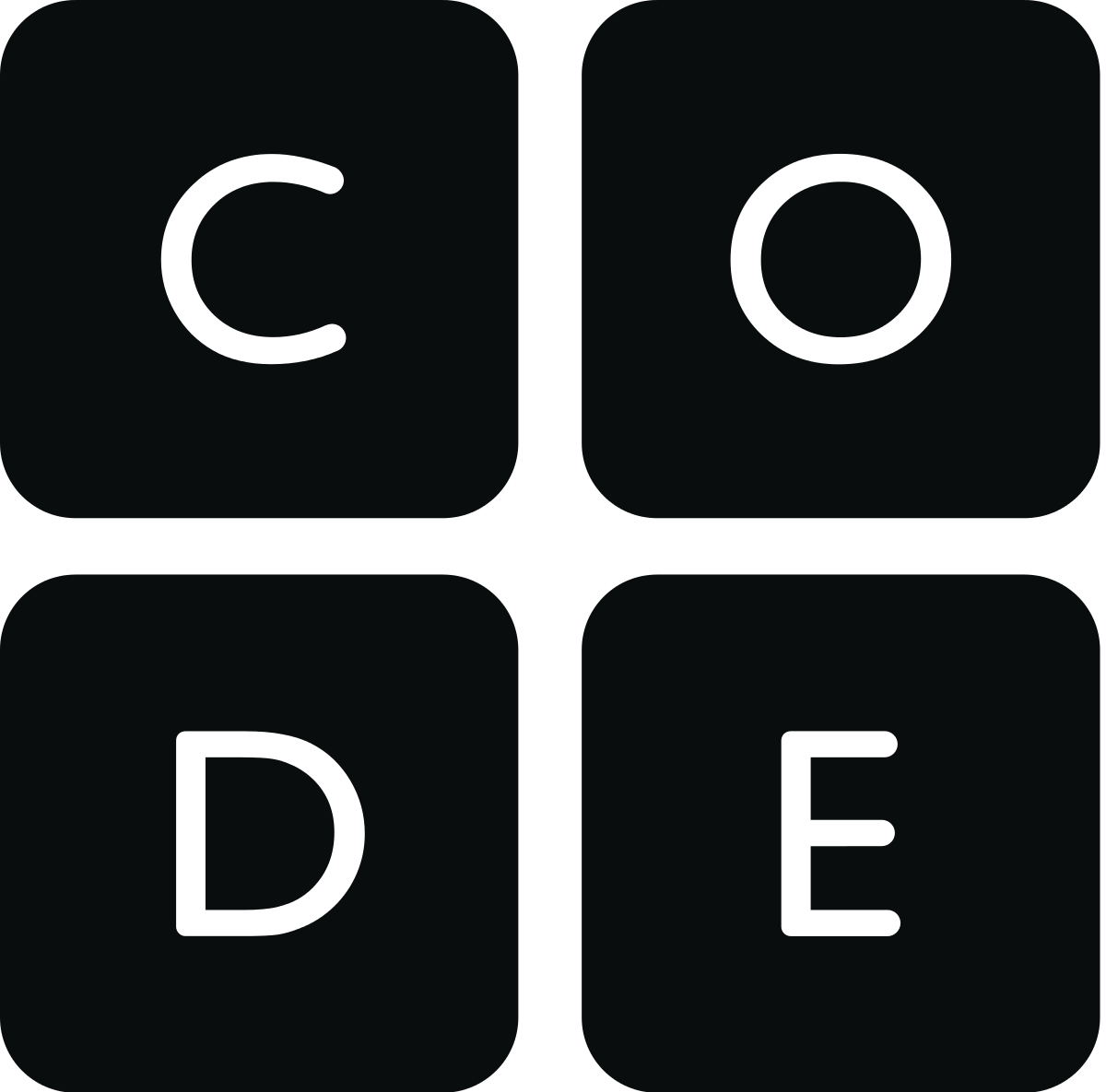 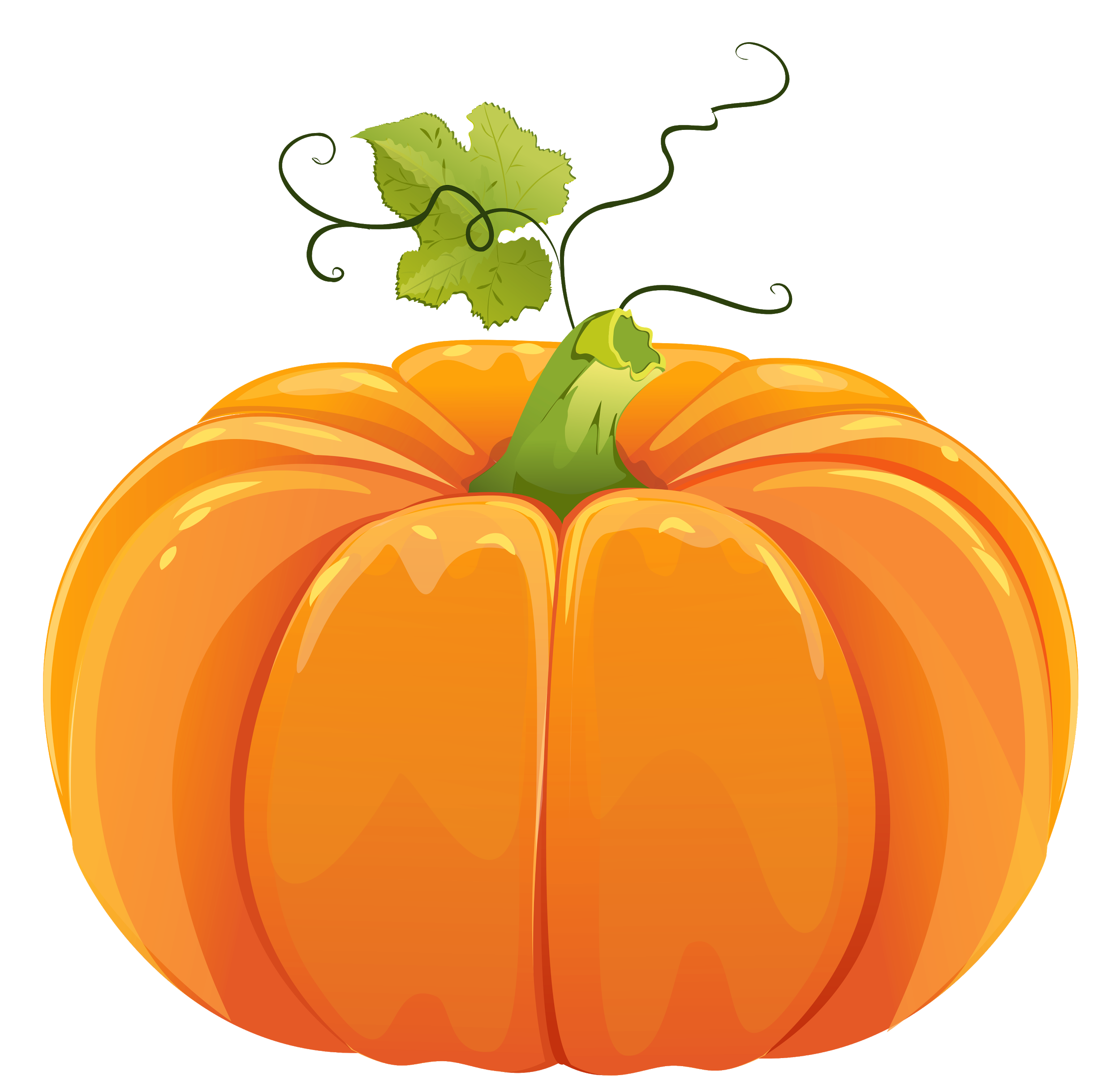 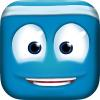 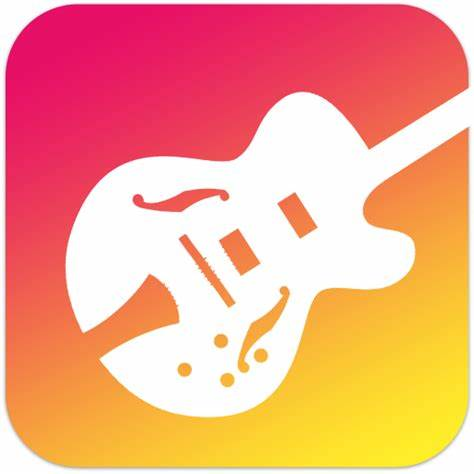 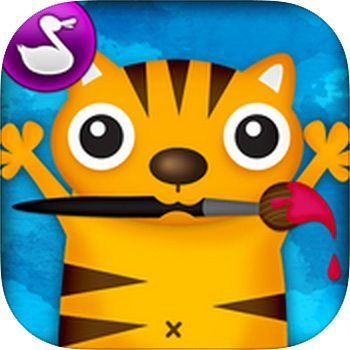 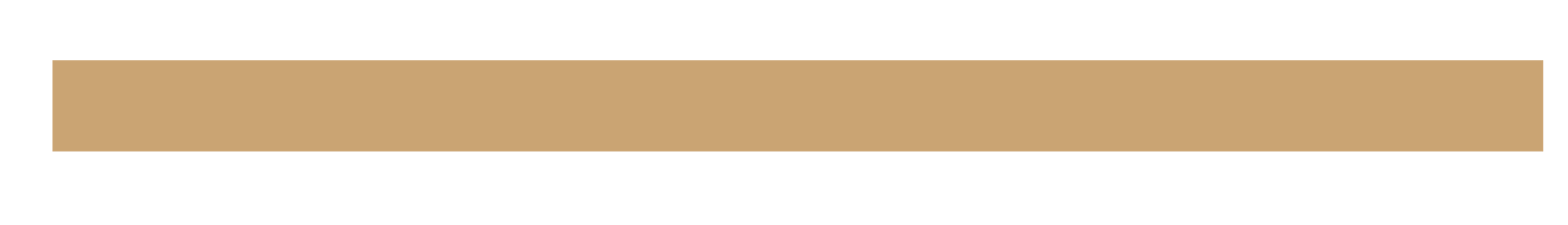 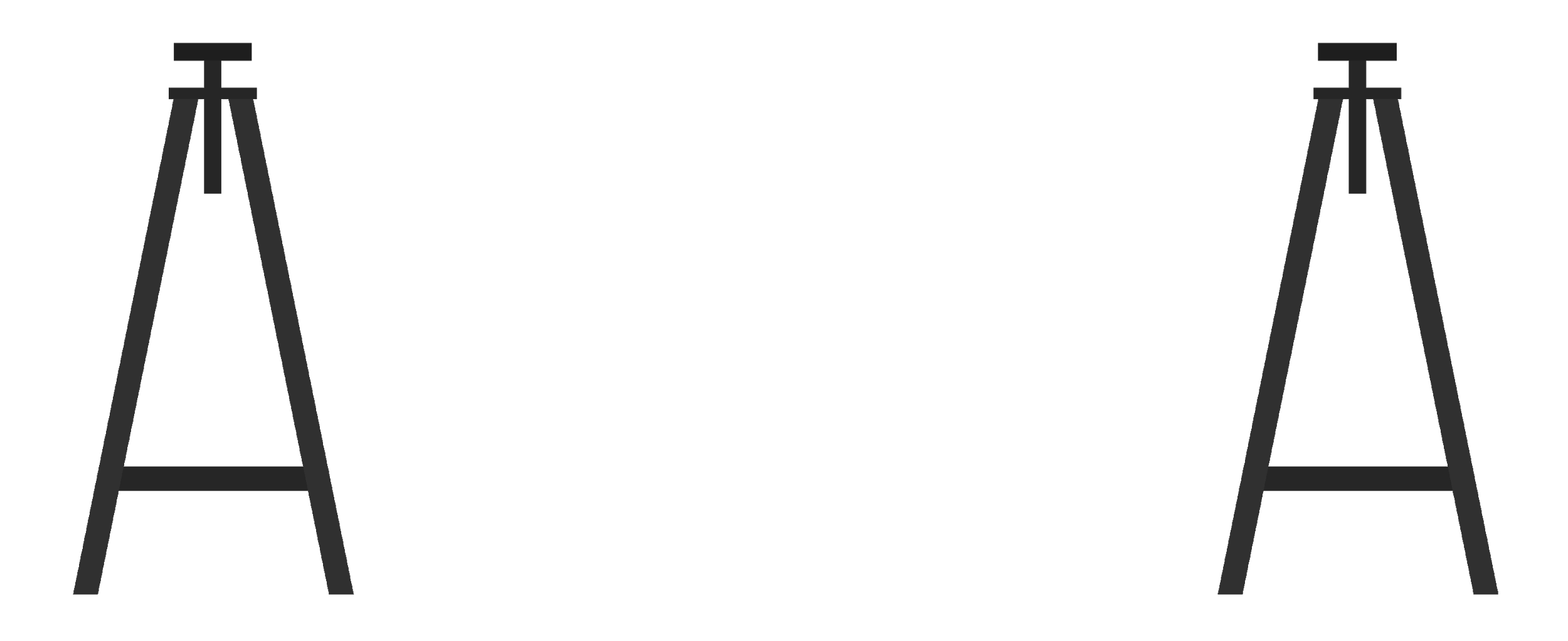 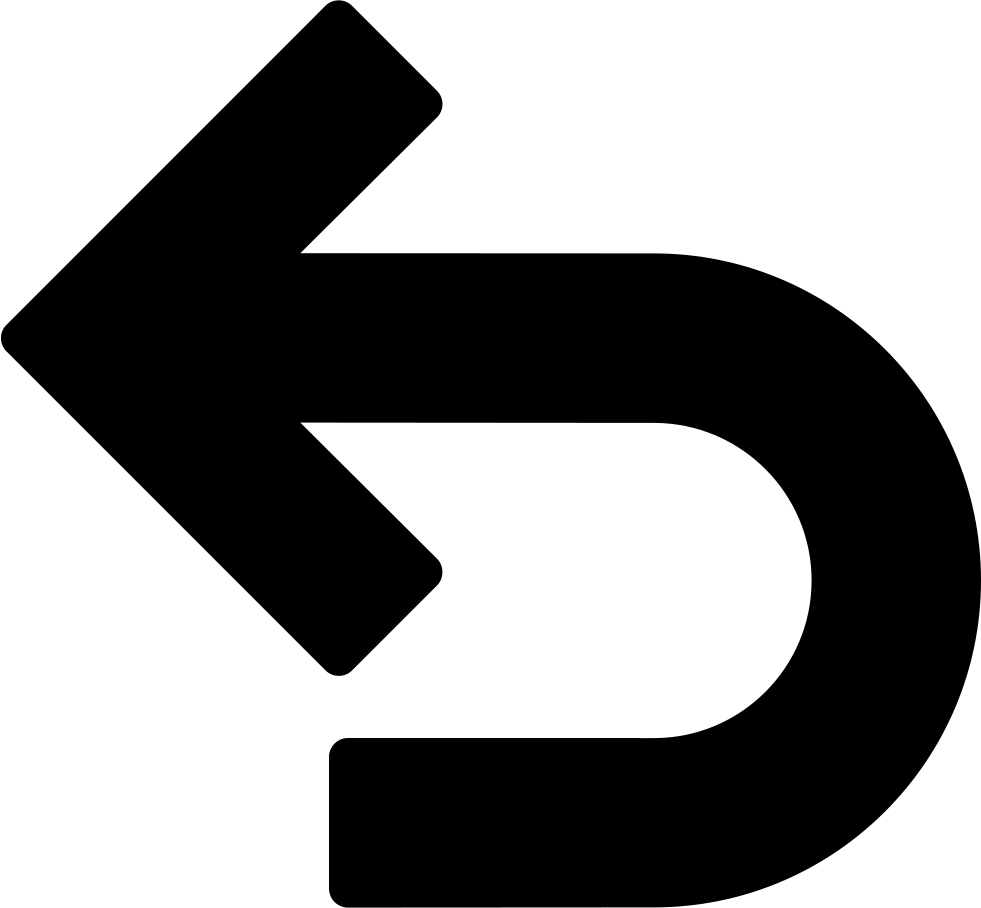